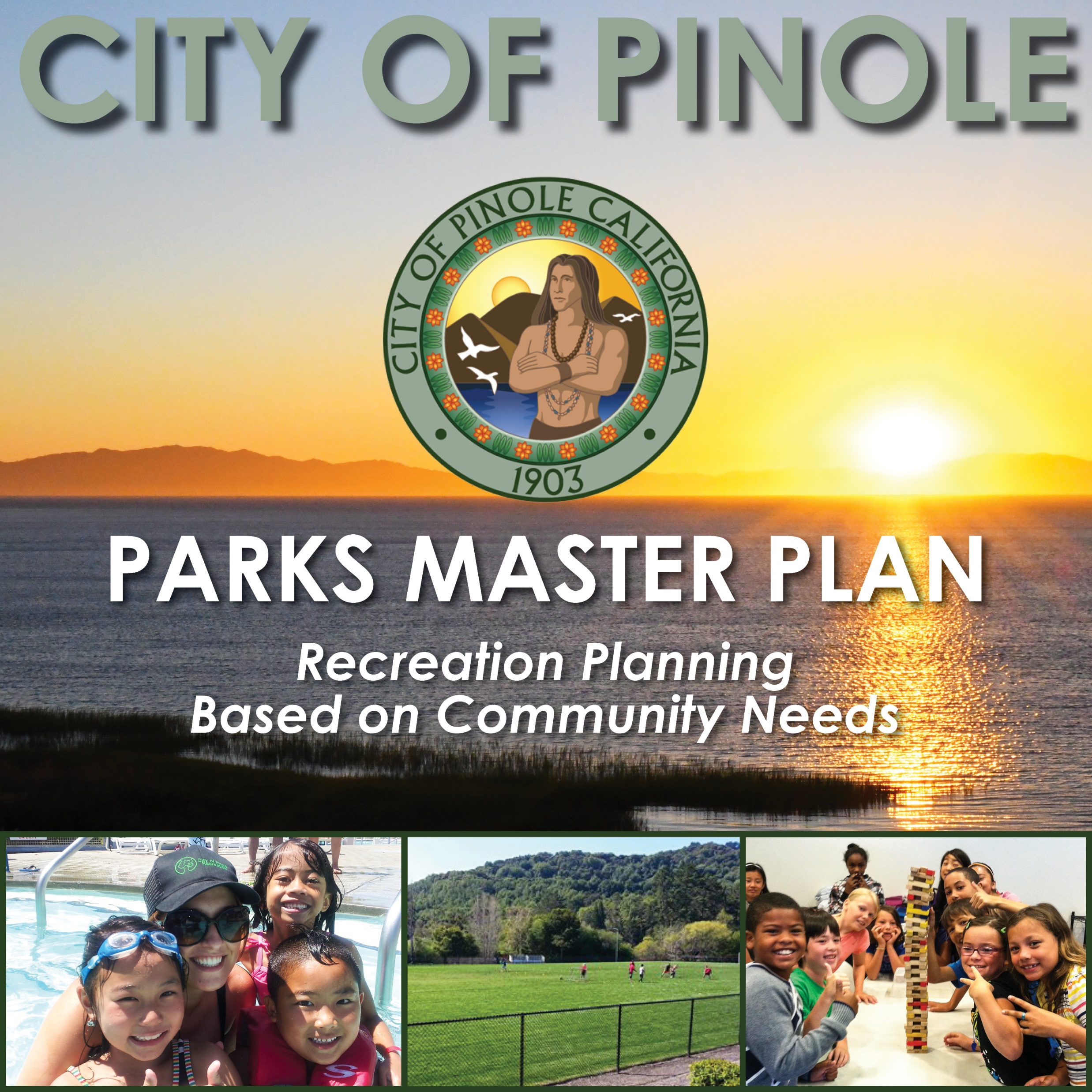 City of Pinole
PARKS MASTER PLAN
City Council Meeting

City Council Chambers
2131 Pear Street

February 20, 2024 at 5:00 PM
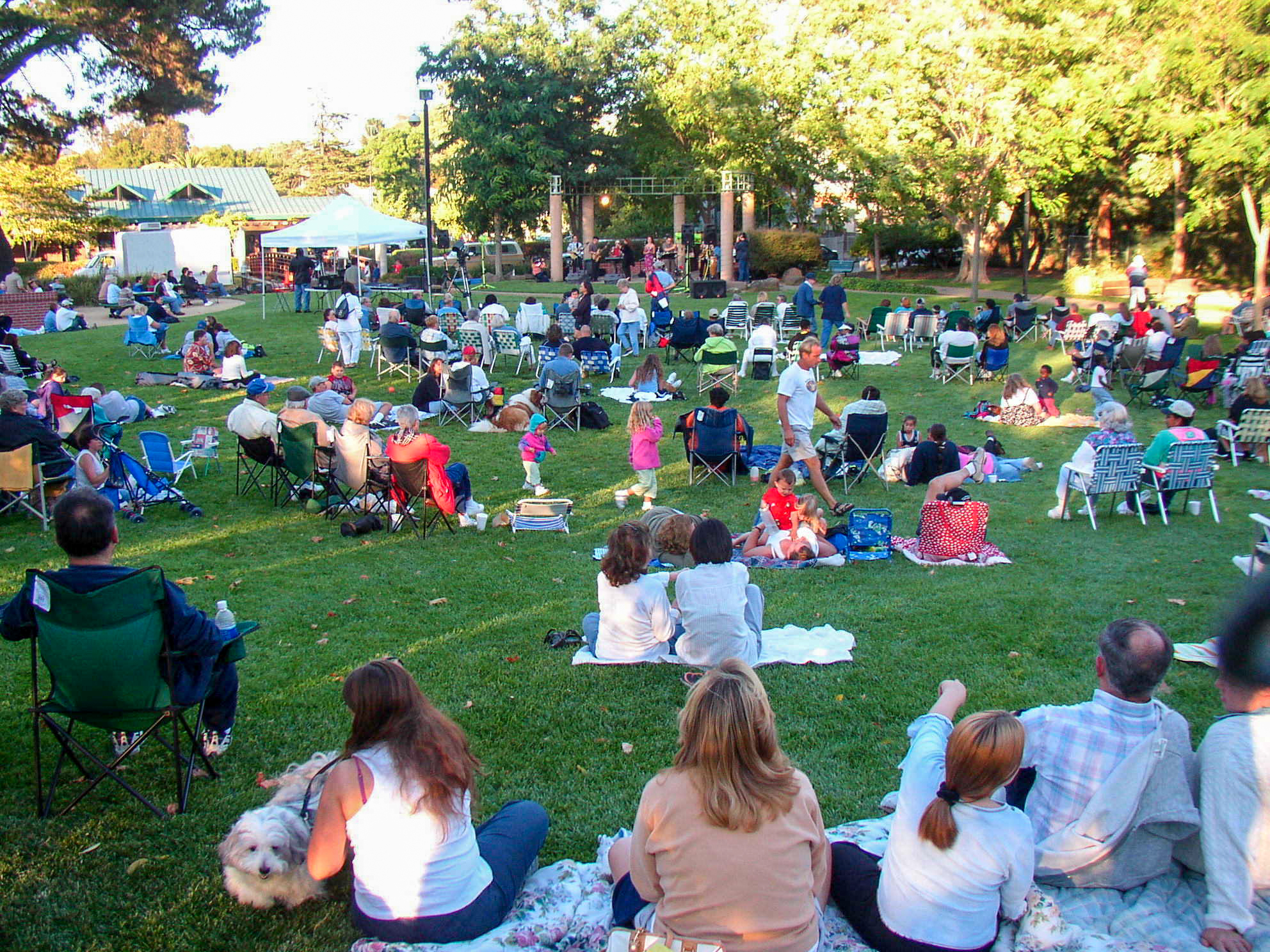 PURPOSE:Parks Master Plan
Guide and implementation tool for the management and development of parks, recreation facilities, and programs. 
Identifies local community needs
Offers recommendations to support the Local Pinole Community
PROCESS:Parks Master Plan
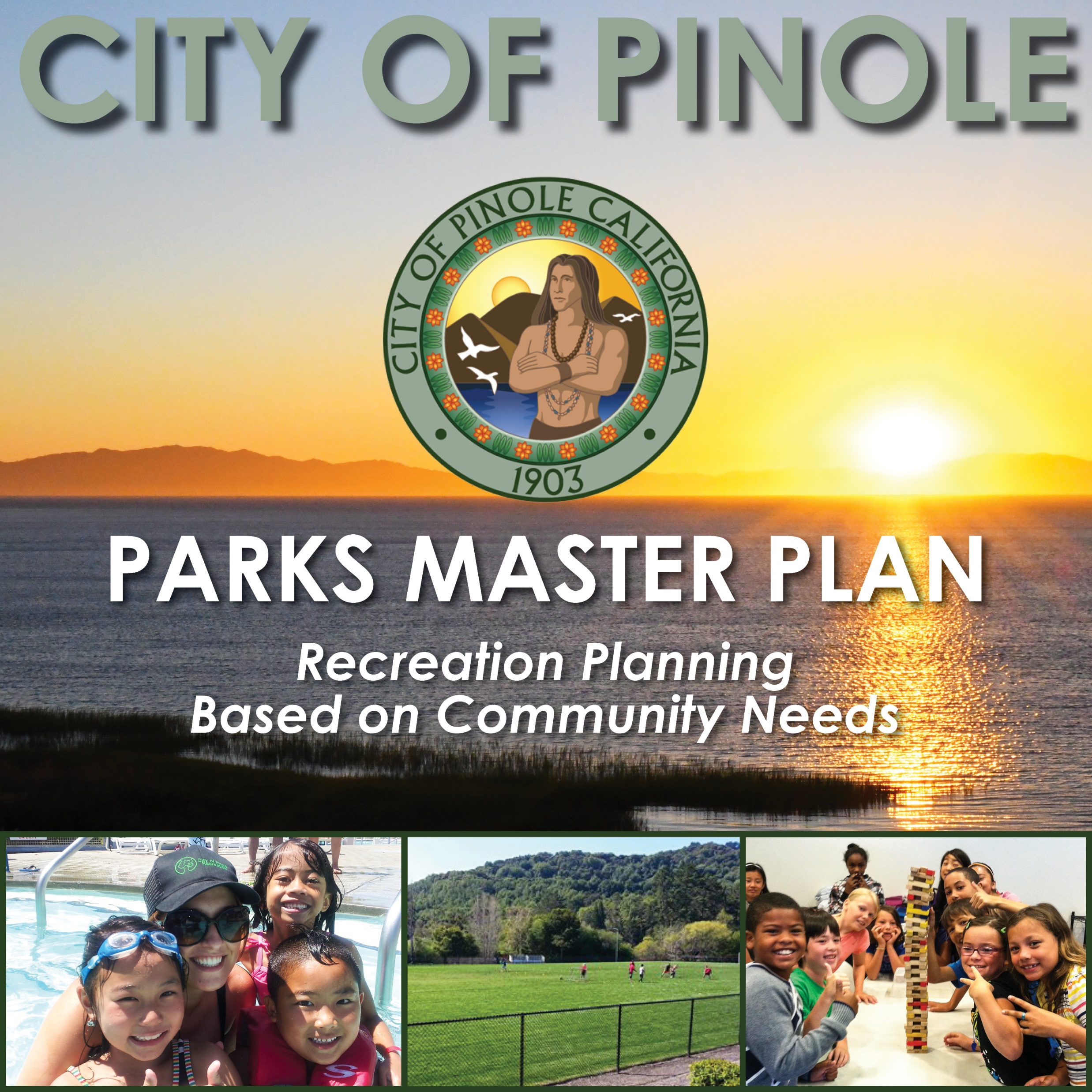 Timeline:
11 Month Timeline
     April 2023 – February 2024
Parks, Facilities, and Program Inventory & Assessment
Extensive Community Outreach
Reporting
Final Presentations
TODAY
Review Existing Documents
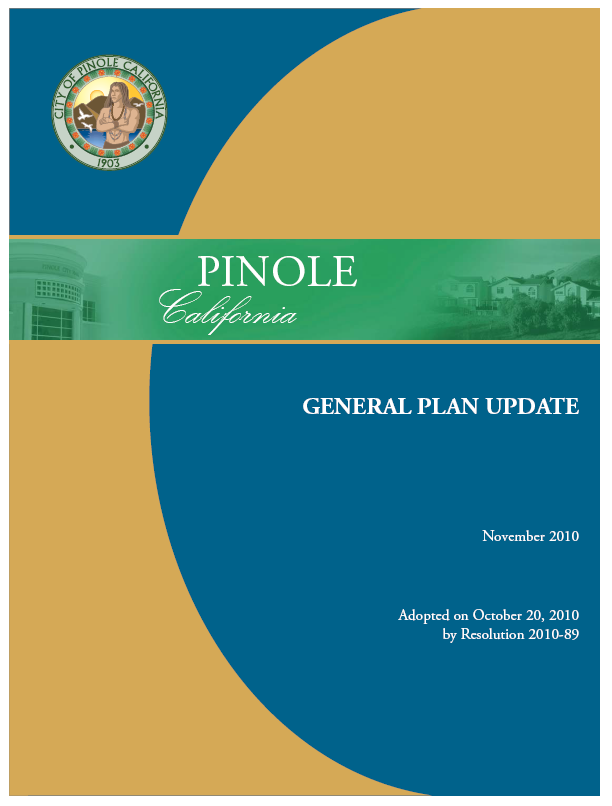 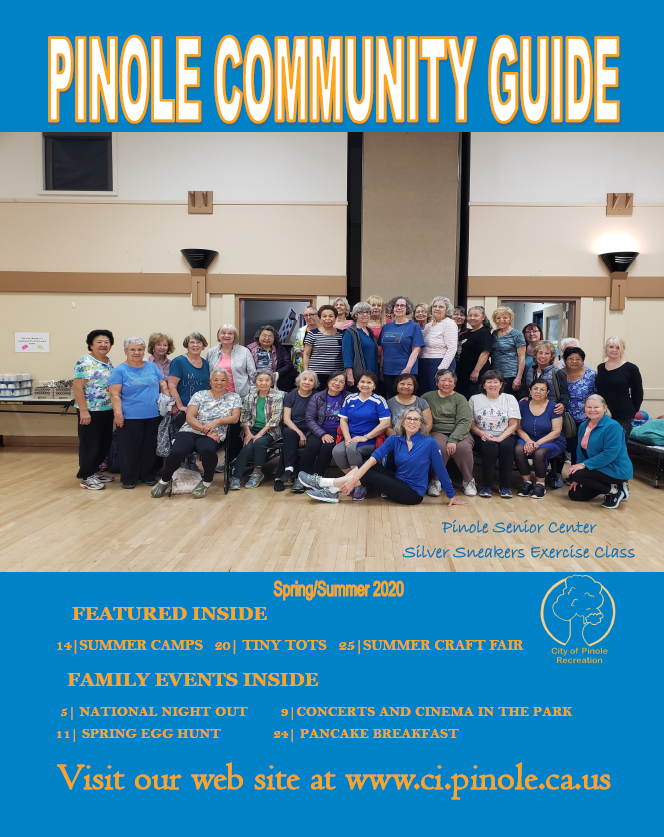 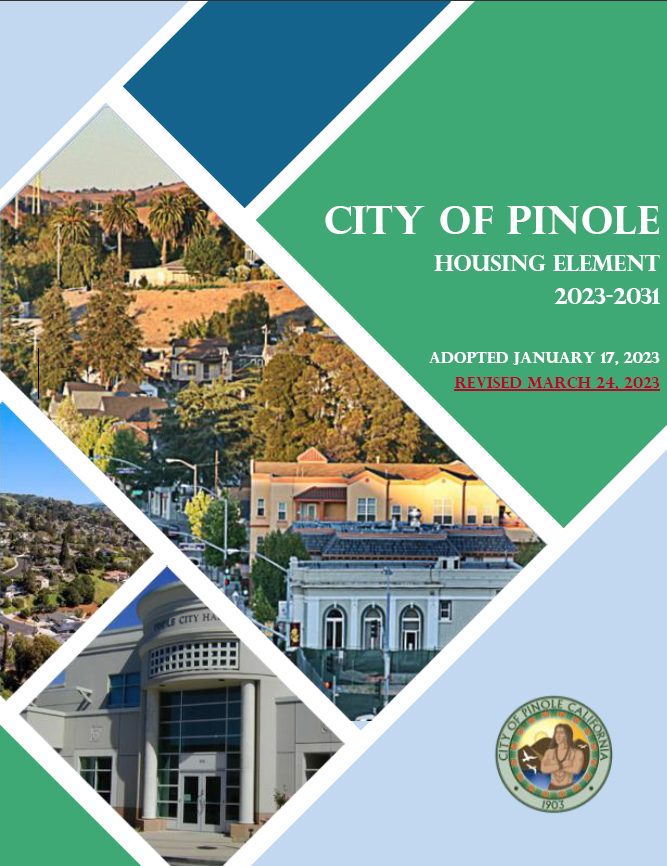 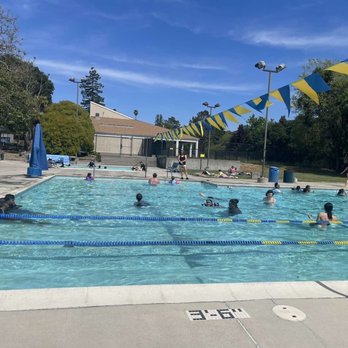 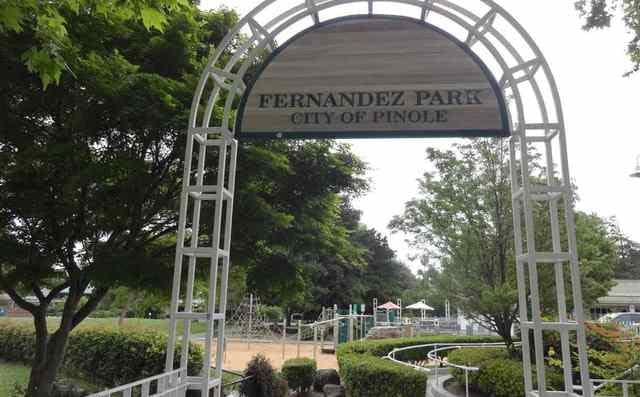 Inventory of Parks & Facilities
14 City Parks (including Tennis Courts)
1 Aquatics Facility/Pinole Swim Center
4 Community/Recreation Centers
Community Playhouse
Pinole Senior Center
Pinole Tiny Tot Center
Pinole Youth Center
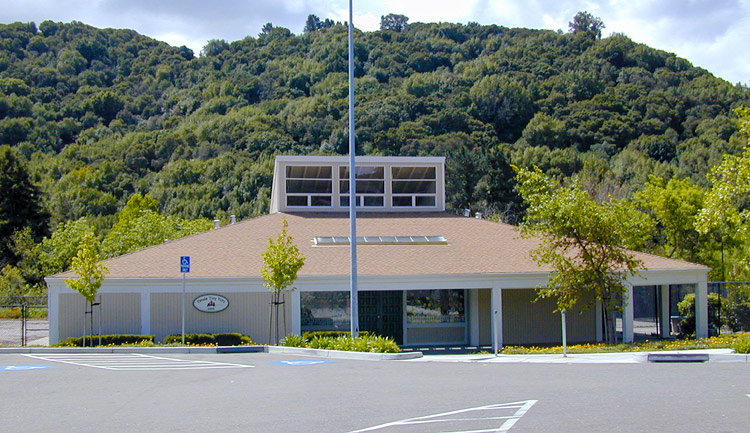 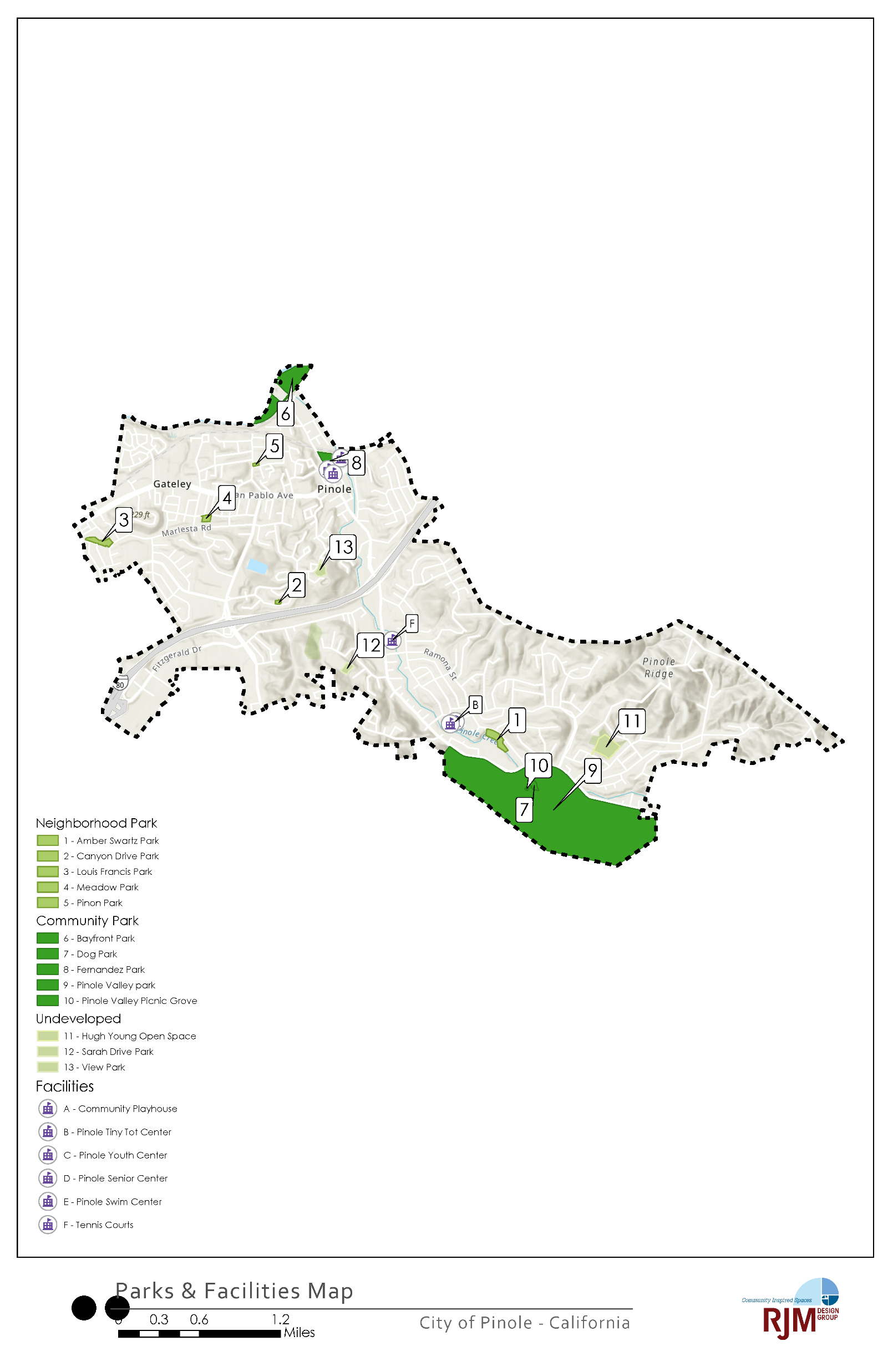 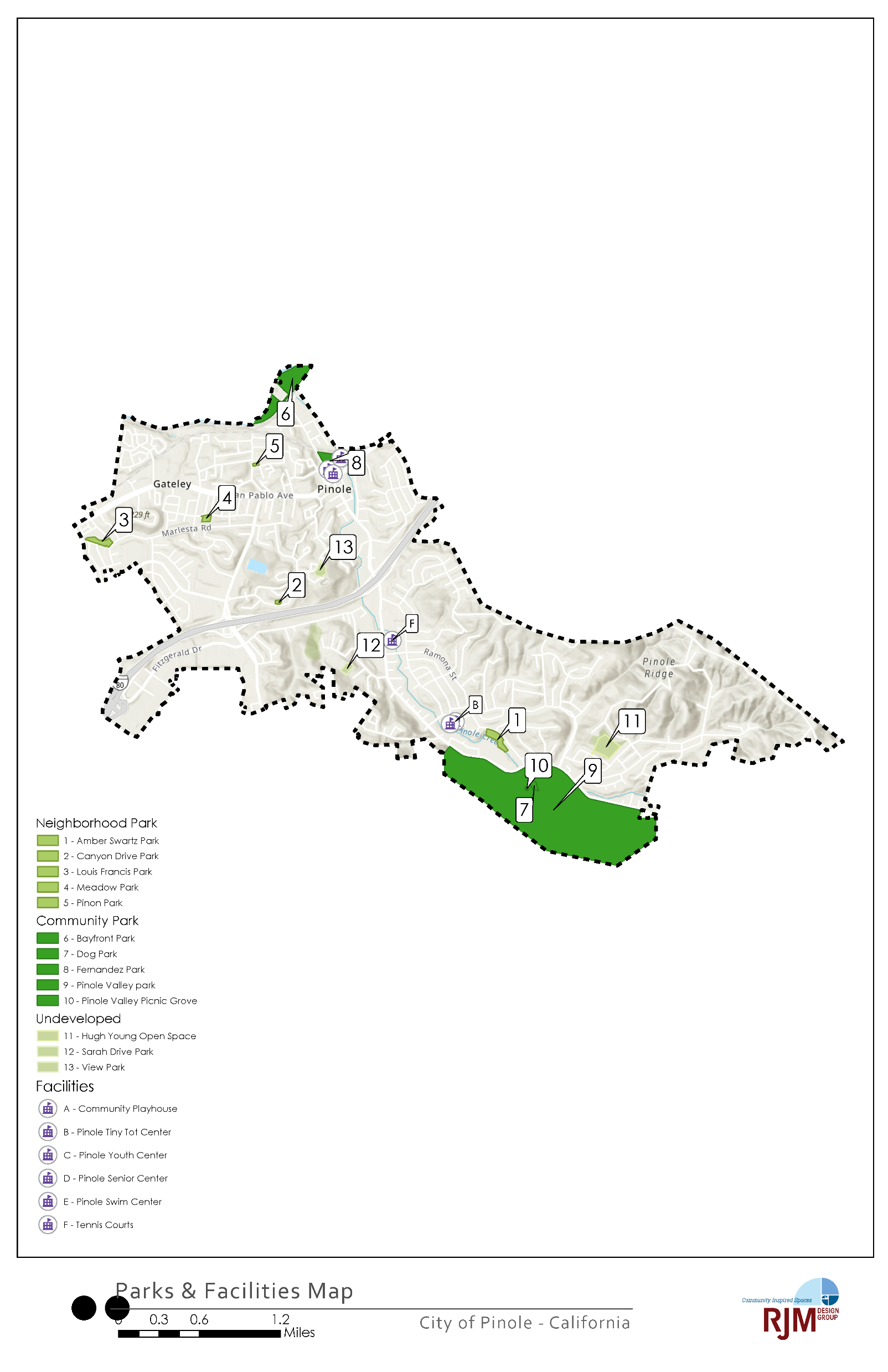 v
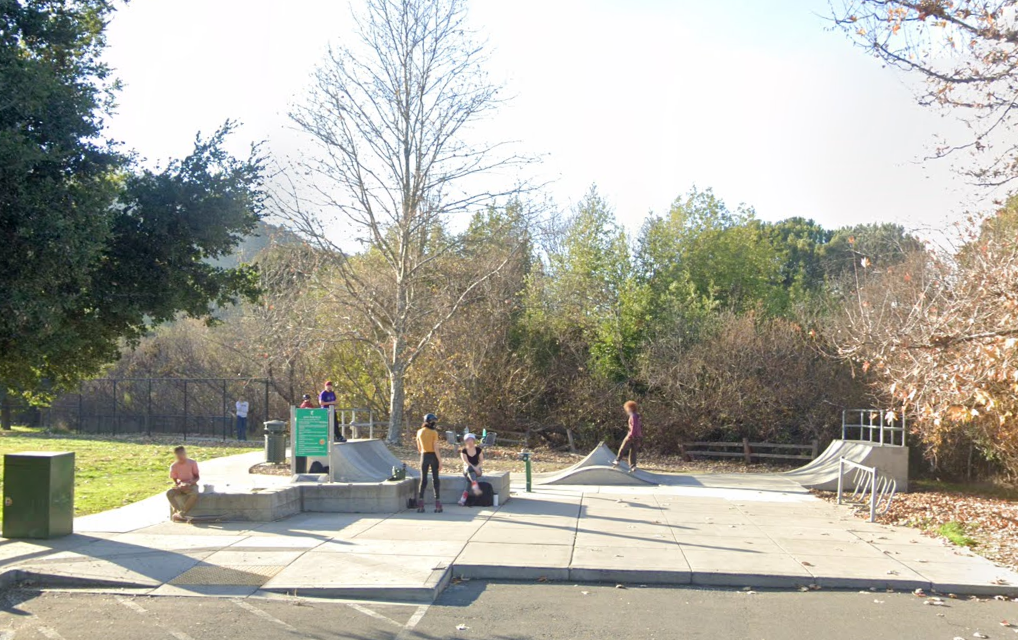 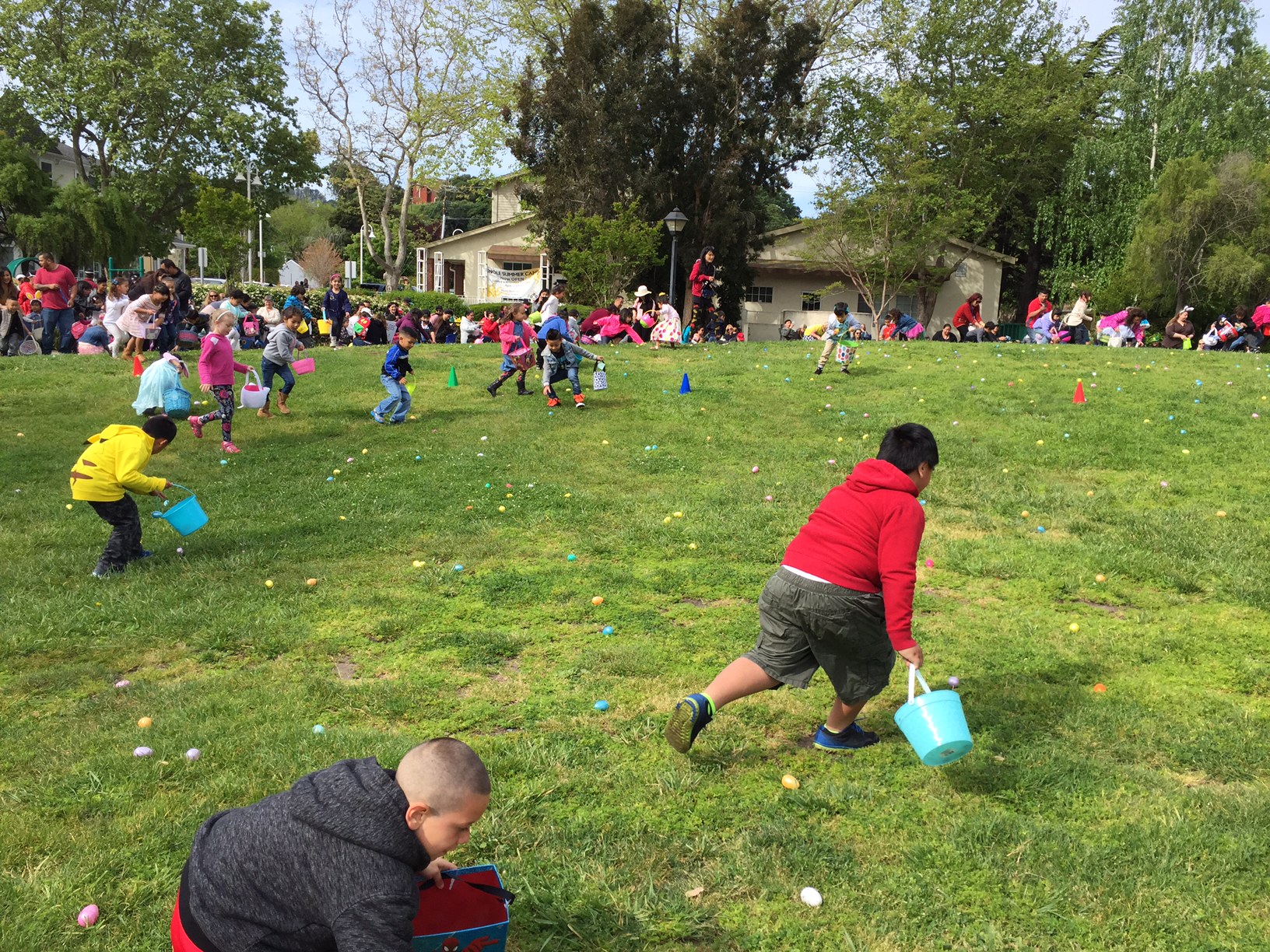 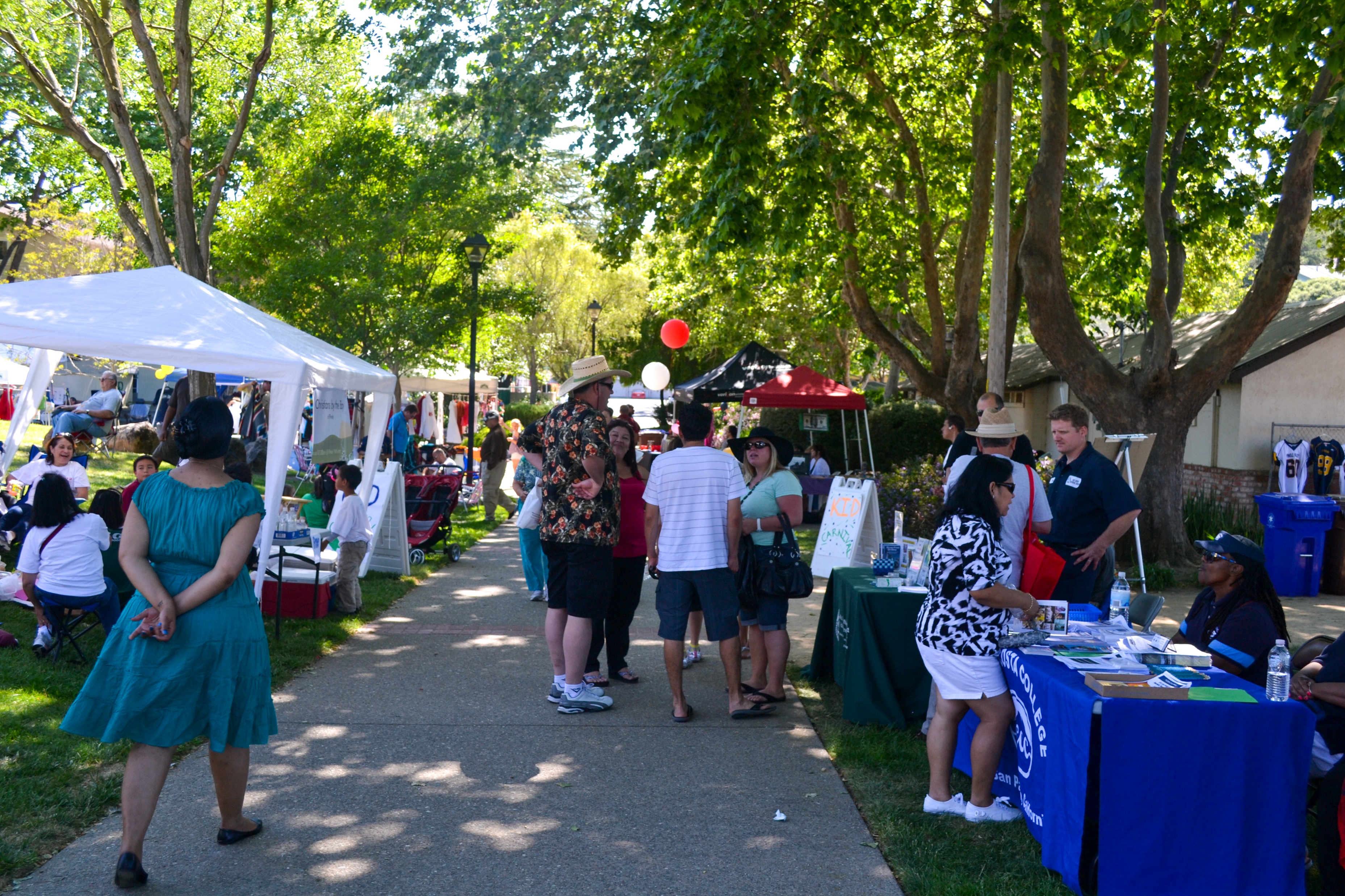 Inventory of Programs
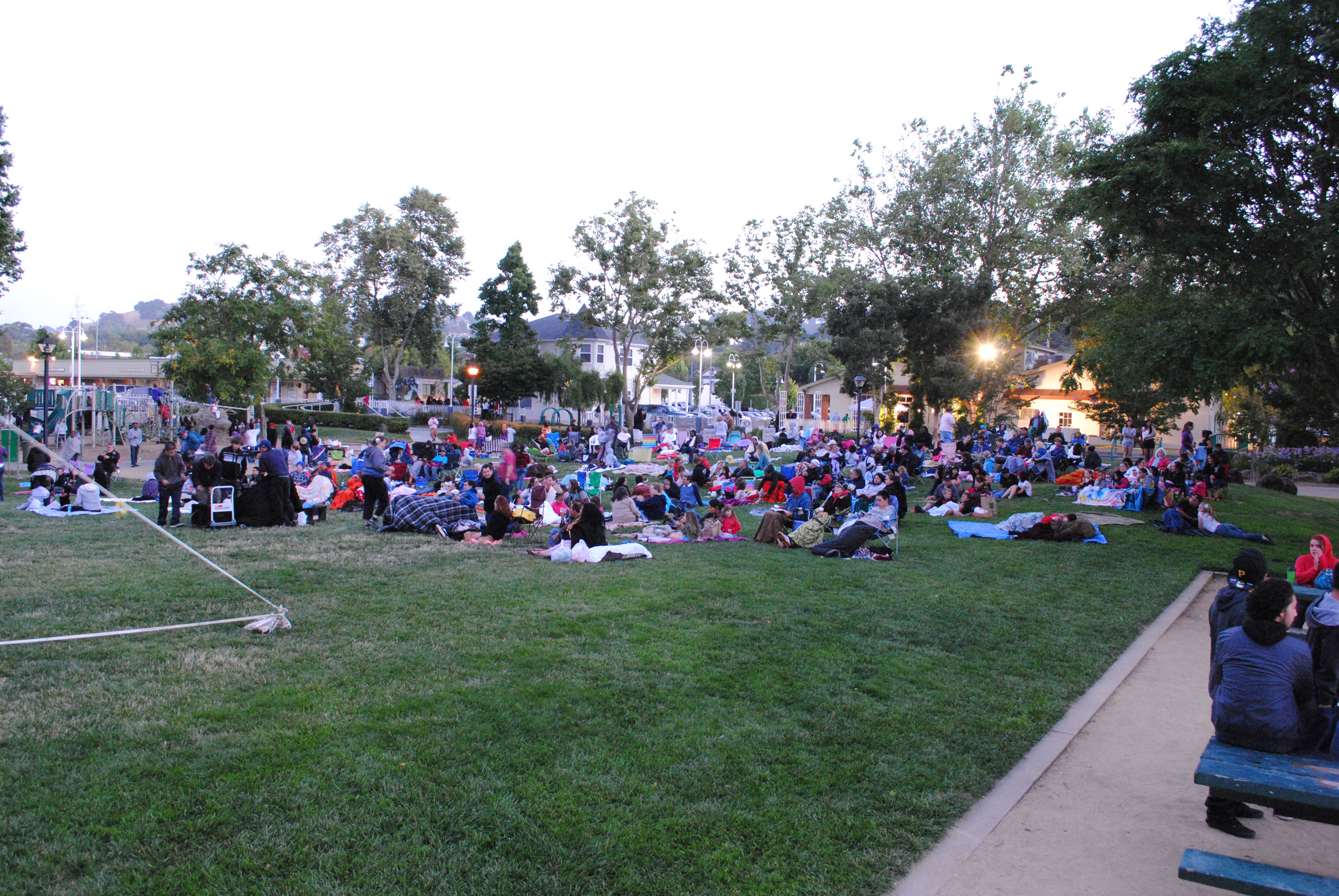 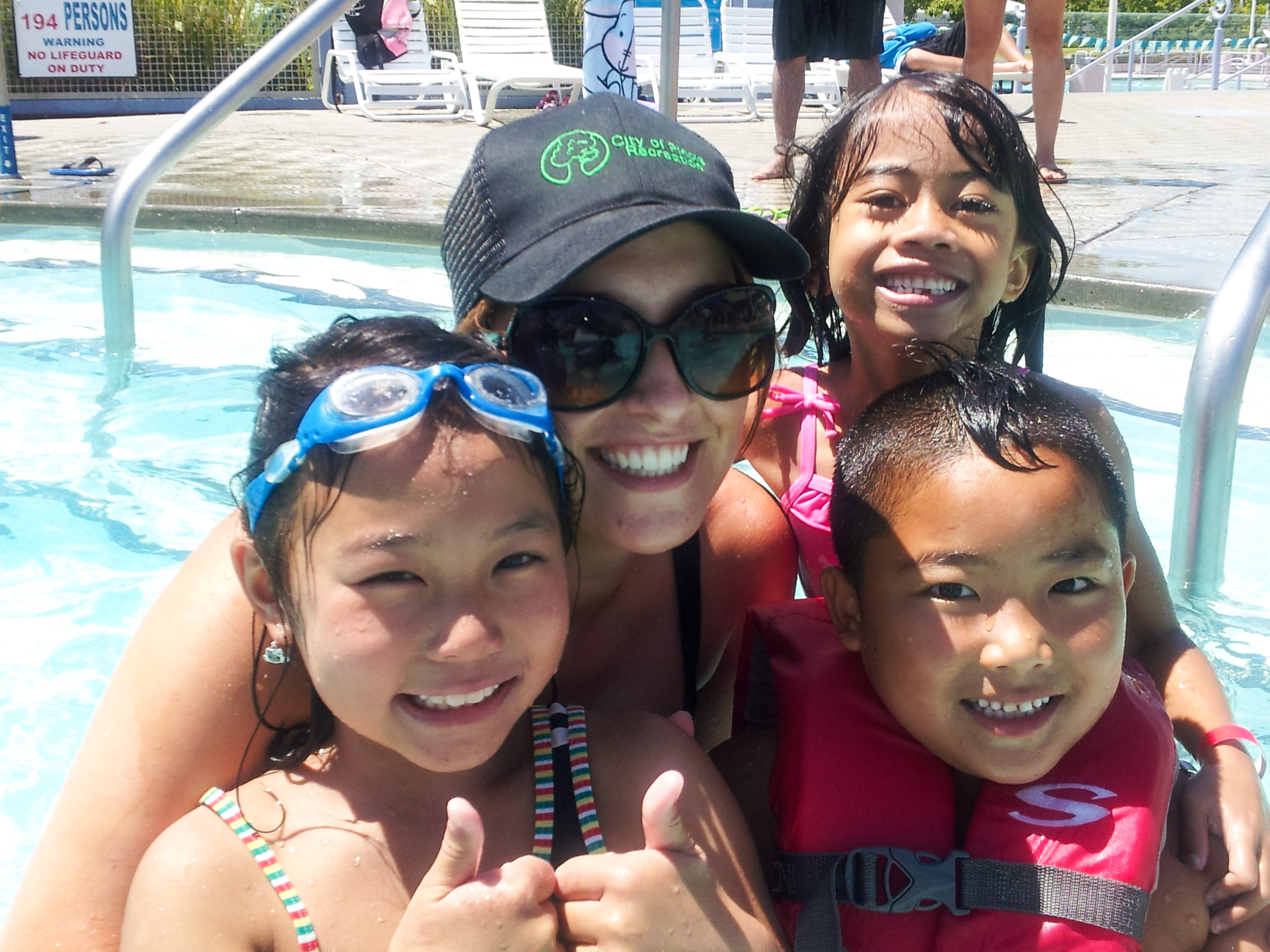 Aquatics
Facility Management/Rentals
Performing Arts
Senior Programs
Special Events
Tiny Tots/Youth/Teen Programs
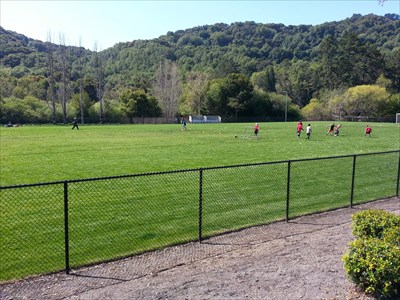 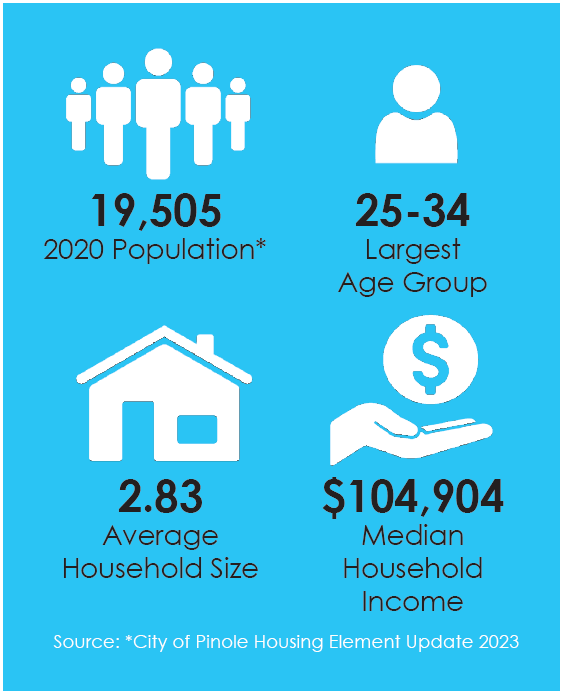 Demographics
2020 TOTAL POPULATION:

19,505
Community Outreach & Engagement
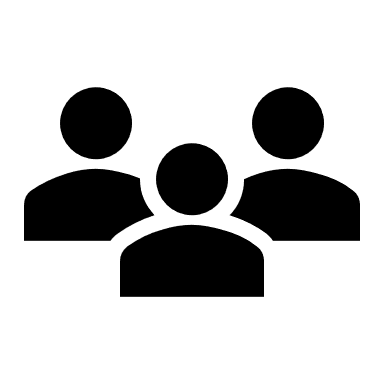 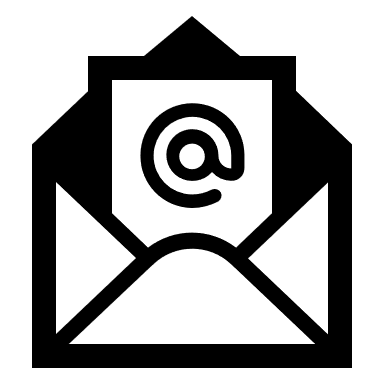 Stakeholder Interviews:	12
Website Total Views:	2,498
Feedback Submittals:      	229
Workshop 1 Survey:		164
Workshop 2 Survey:		138
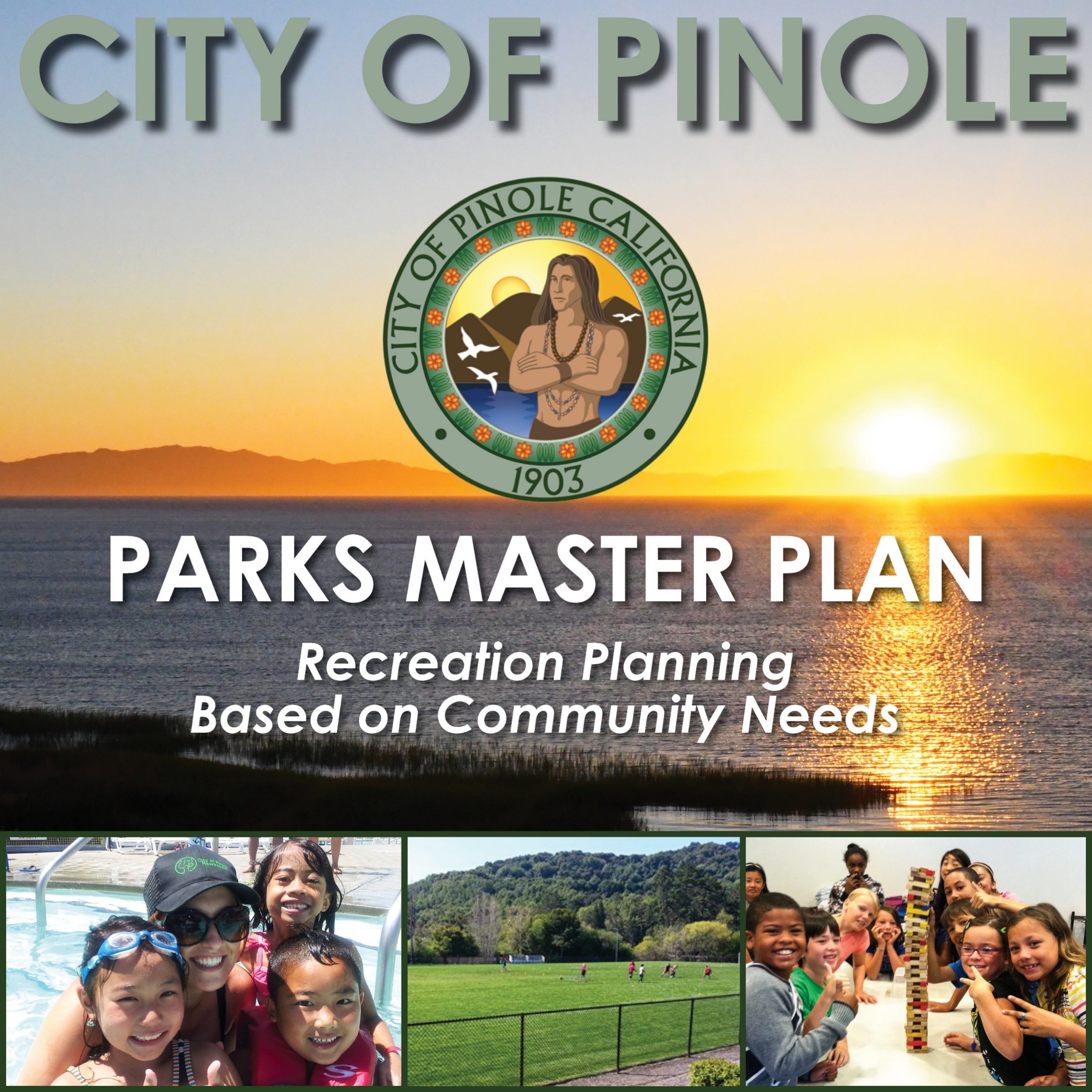 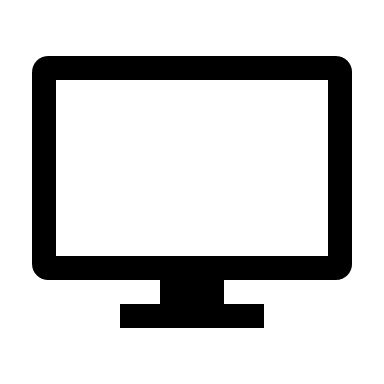 Outreach numbers as of 1/10/24
Participation Distribution
Workshop 2
Workshop 1
Feedback
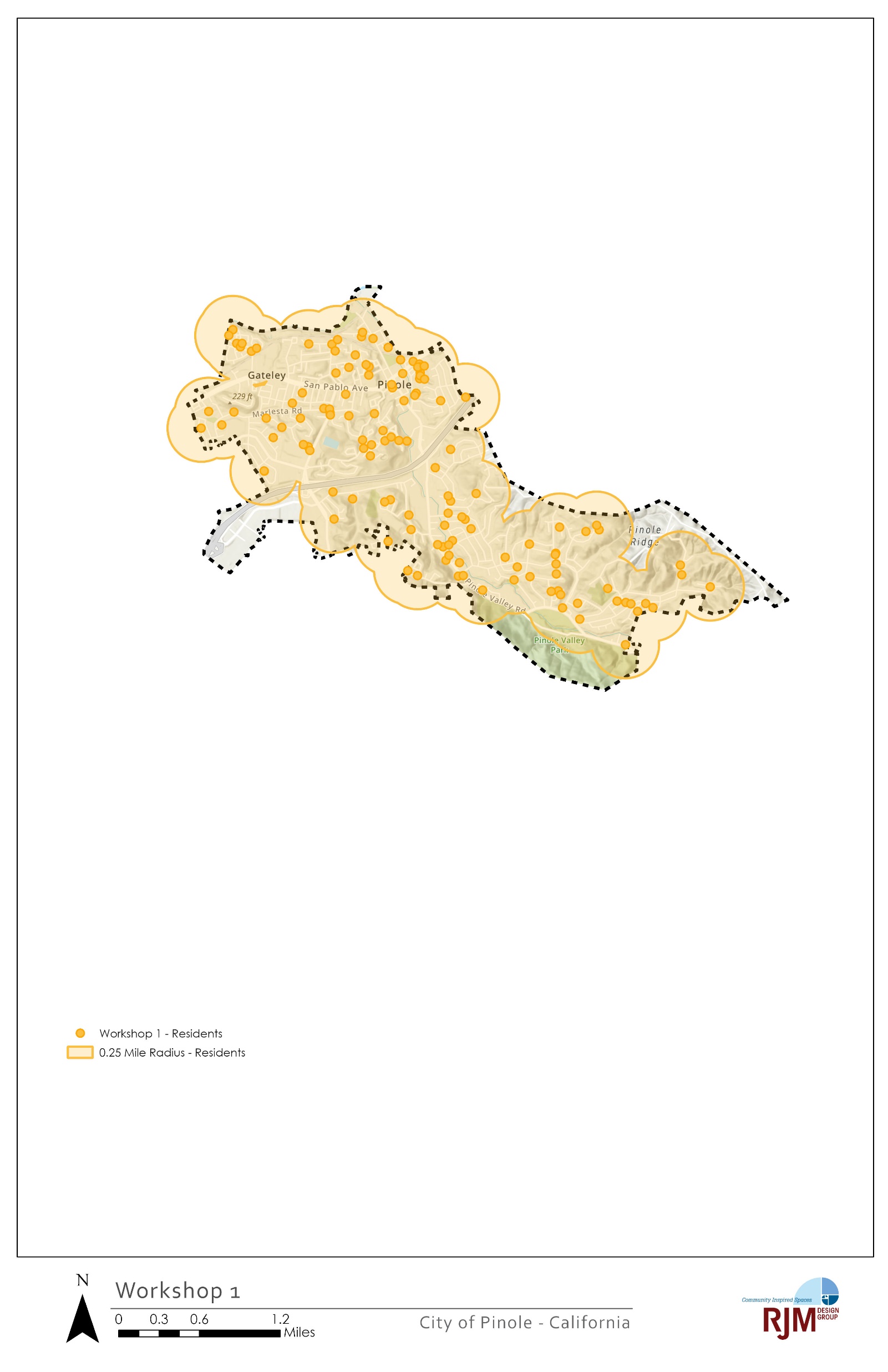 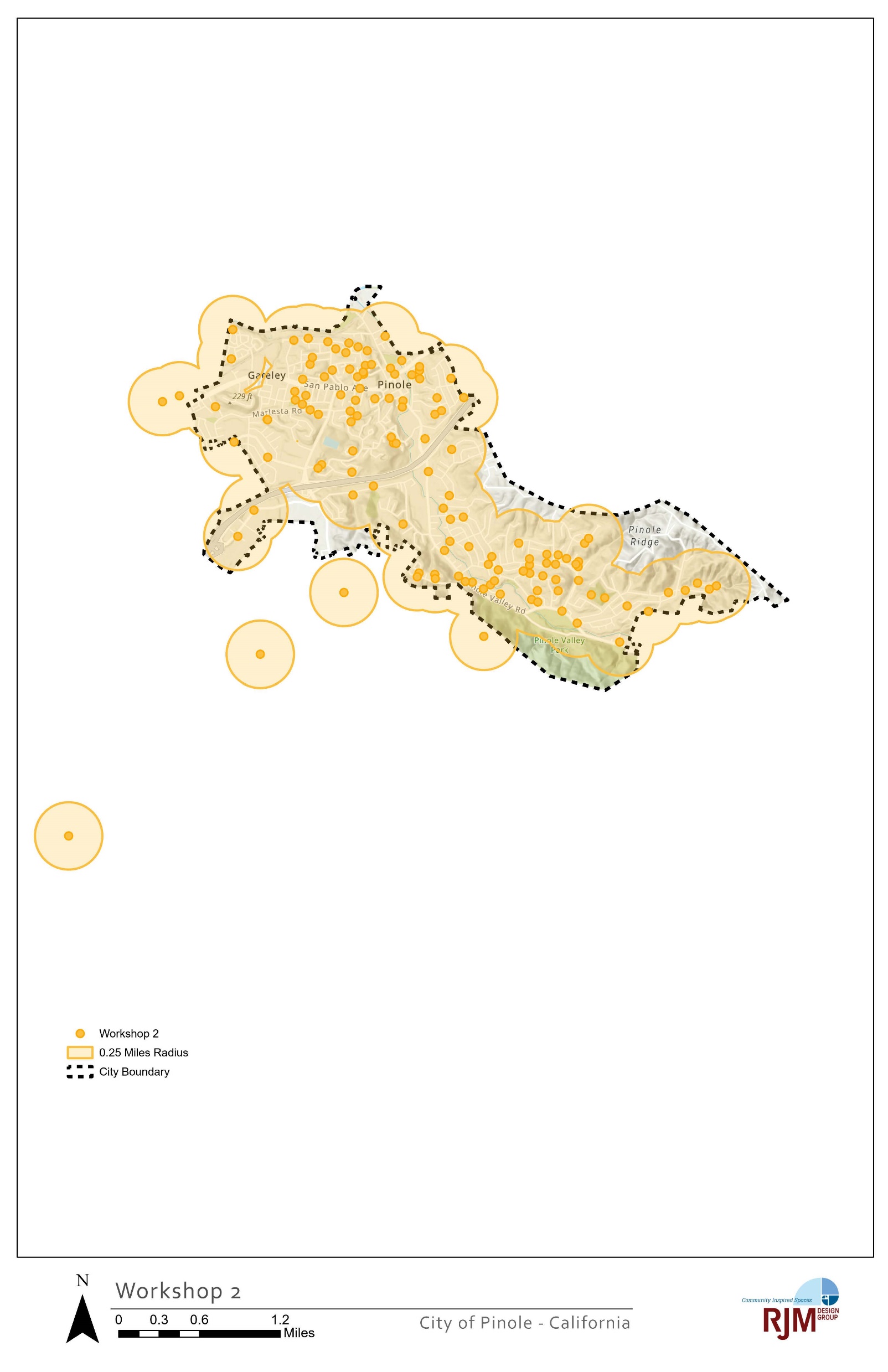 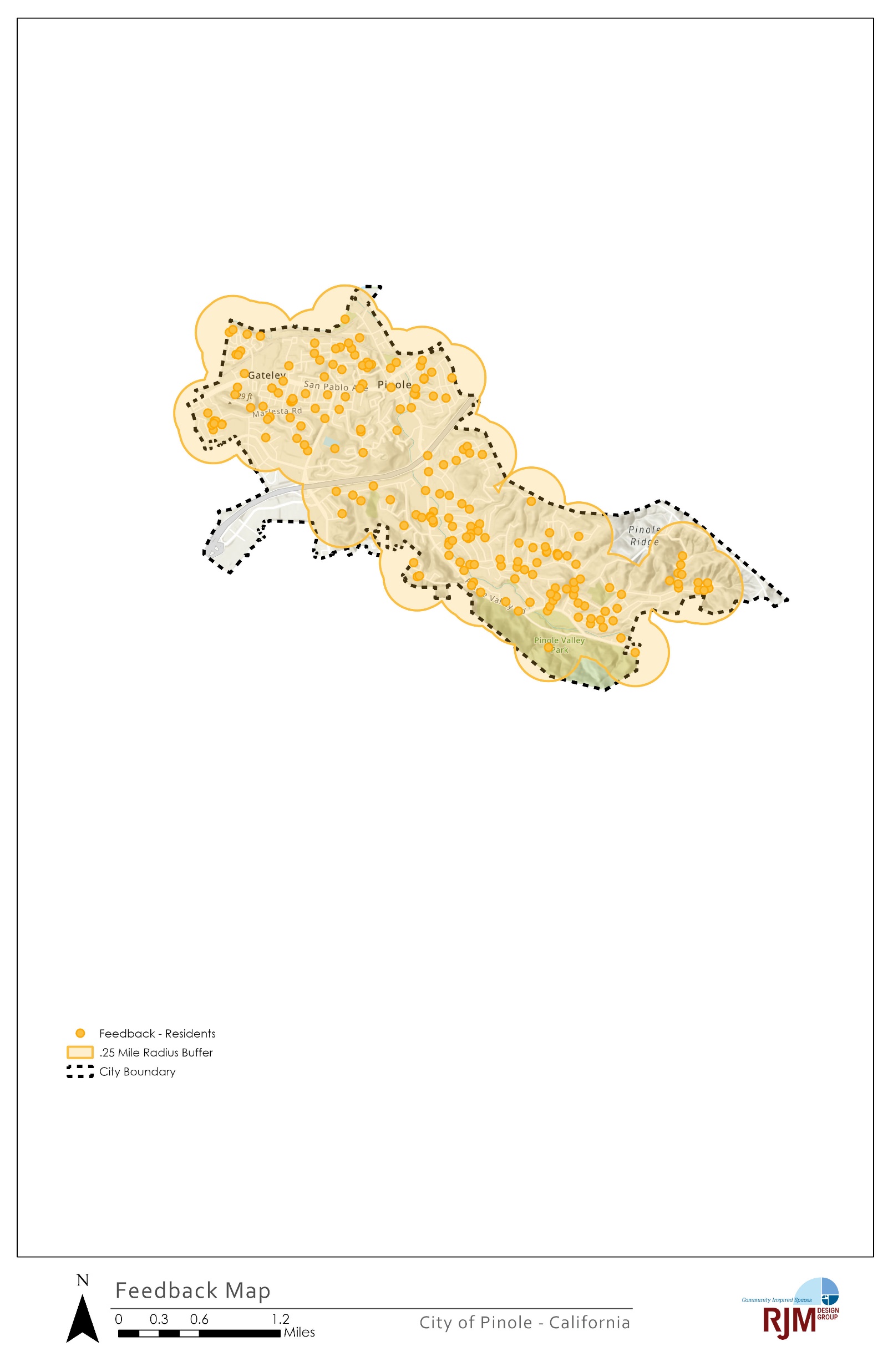 PARK / FACILITY NEEDS
PROGRAM NEEDS
Ballfield/Softball Field Improvements
Community Pool
Dog Park
Pickleball Court
Picnic Areas/BBQs
Pinole Creek
Playgrounds 
Restroom Improvements
Soccer Field Improvements
Trails
After School Programs
Aquatic Programs
Arts Class
Computer Class
Marketing/Advertising of Services Offered
Sewing Class
Teen Activities
Stakeholder Interviews
Parks Master PlanFeedback Comments Summary
Programs Word Cloud
Facilities Word Cloud
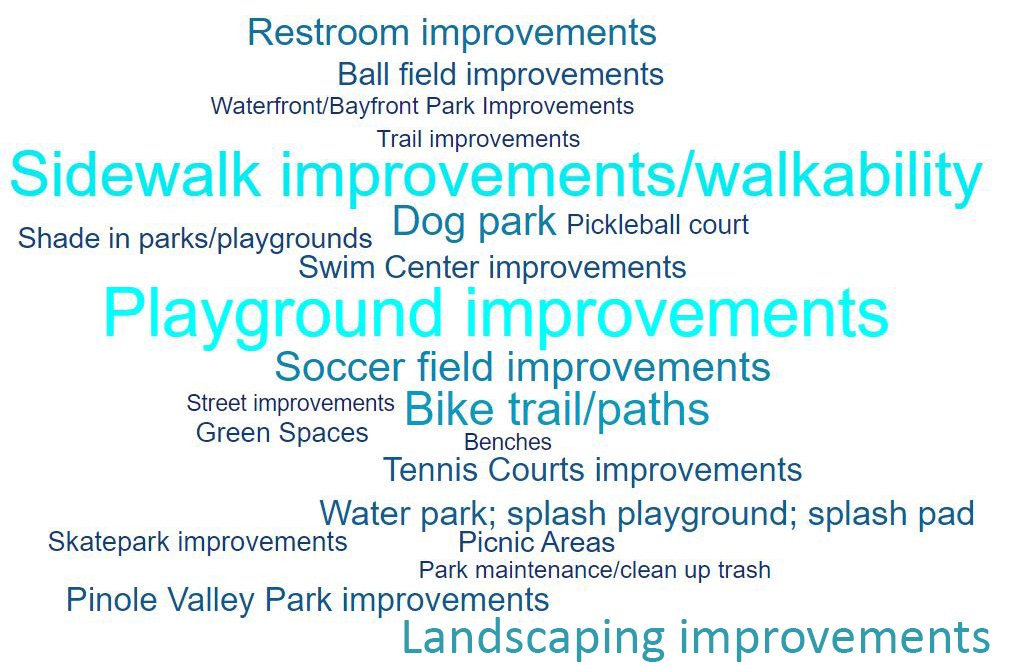 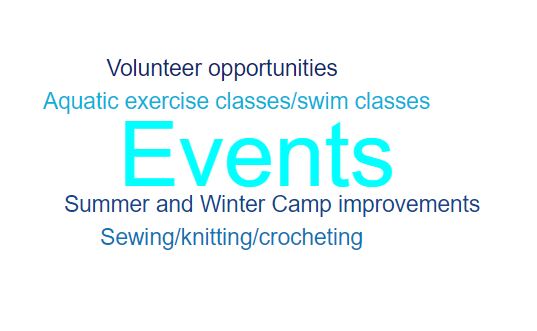 Data as of 1/10/23
Workshop #1 Summary
Q1
Q2
Q3
What are issues or trendsthat may be negatively impacting characteristics?
What role can Community Services Dept. play to address these issues?
What are the most important community characteristics?
Communication and transparency
Community engagement and outreach
Economic development
Environmental initiatives
Infrastructure and traffic
Park maintenance and enhancement
Public safety
Access to the bay/location
Community activities
Diversity
Parks and outdoor spaces
Proximity to shopping and amenities
Safety
Small town atmosphere
Walkability
Community engagement
Economic development concerns
Environmental issues
Maintenance and upkeep
Recreation and sports facilities
Safety
Traffic and transportation
Workshop #1 Summary
Q4
Park most visited?
Bayfront Park
Dog Park
Fernandez Park
Pinole Senior Center
Pinole Valley Park
Q5
Why do you visit this park the most often?
Organized recreation classes or programs led by an instructor
Organized sports (i.e. baseball, basketball, soccer, softball, volleyball) that are led by an instructor or coach
Playground play
Recreation activity like walking, picnicking, nature viewing, or dog walking
Self-led (no instructor) sports or recreation activities like exercising, jogging, running, pickleball, tennis, or swimming
Workshop #1 Summary
Park feature or recreation facility to add or improve?
Q6
Q7
Program, class, activity or service to add or improve?
Baseball Field Improvements
Bayfront Improvements
Bike Lanes/Trails
Dog Park Improvements
Garden/Community Garden
Pickleball Court
Picnic Shelter
Pool Improvements
Playground Improvements
Soccer Field Improvements
Trail Improvements/Connections
After School Program
Bike Events/Program
Festivals/Concerts/Family Events
Gardening Class
Nature Education Class (Fishing, Birding)
Outdoor Exercise/Yoga/Tai Chi
Pickleball Class
Soccer Program
Swimming Lessons
Volunteer Clean Up/Planting
Youth Sports / Teen Activities
Workshop #2 Summary
Park feature or recreation facility to add or improve?
Program, class, activity or service to add or improve?
Q1
Q2
Bike Lanes/Trails
Library (modernize)
Modernize & Upgrade Parks
Natural Open Space (more trees, native vegetation)
Pinole Creek (improve access, clean up)
Trail Improvements/Connections
Waterfront/Bayfront Park Improvements
Adult Recreation Activities
After School Program
Aquatic Programs
Festivals/Concerts/Family Events
Food Trucks/Partner with Local Restaurants (at city events)
Revitalize Downtown Area
www.PinoleParksMasterPlan.com
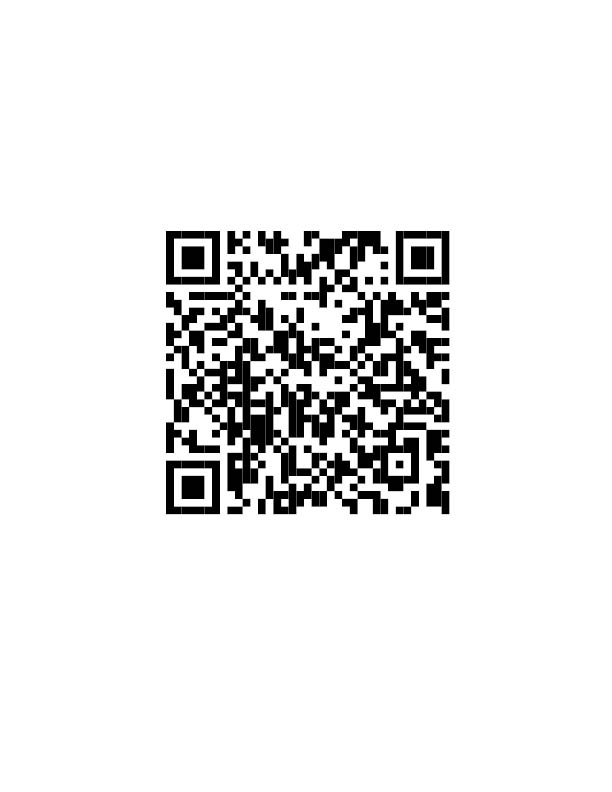 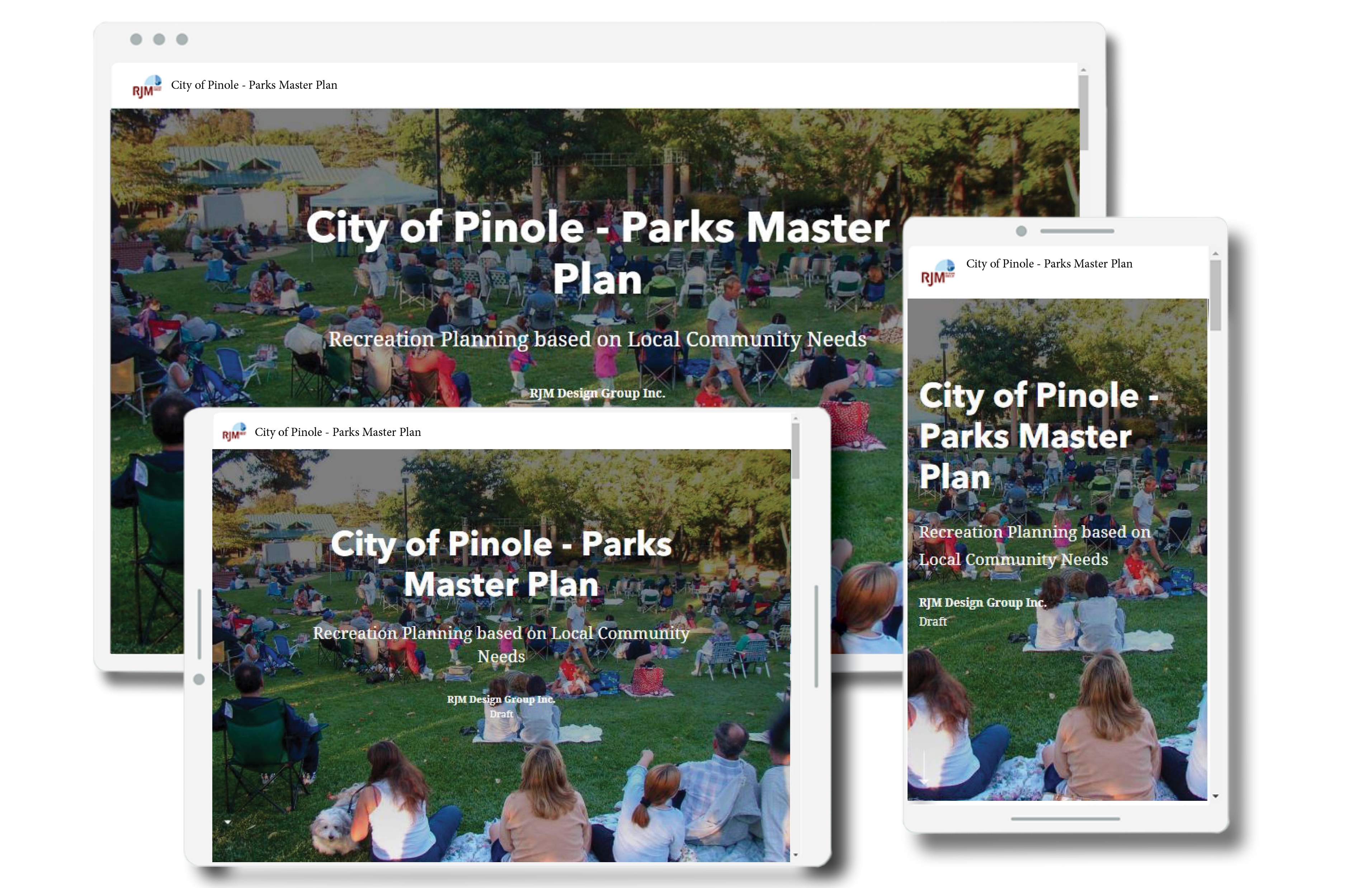 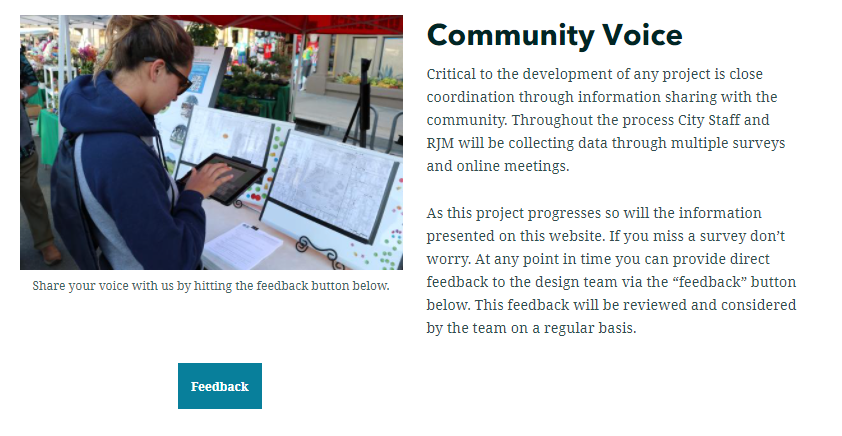 Next…Take the Survey!
September 8th through September 24th  
https://arcg.is/yLL9n
Project Website (over 2,400 views) and Feedback Comments (229)
Community Facility Needs - Prioritization
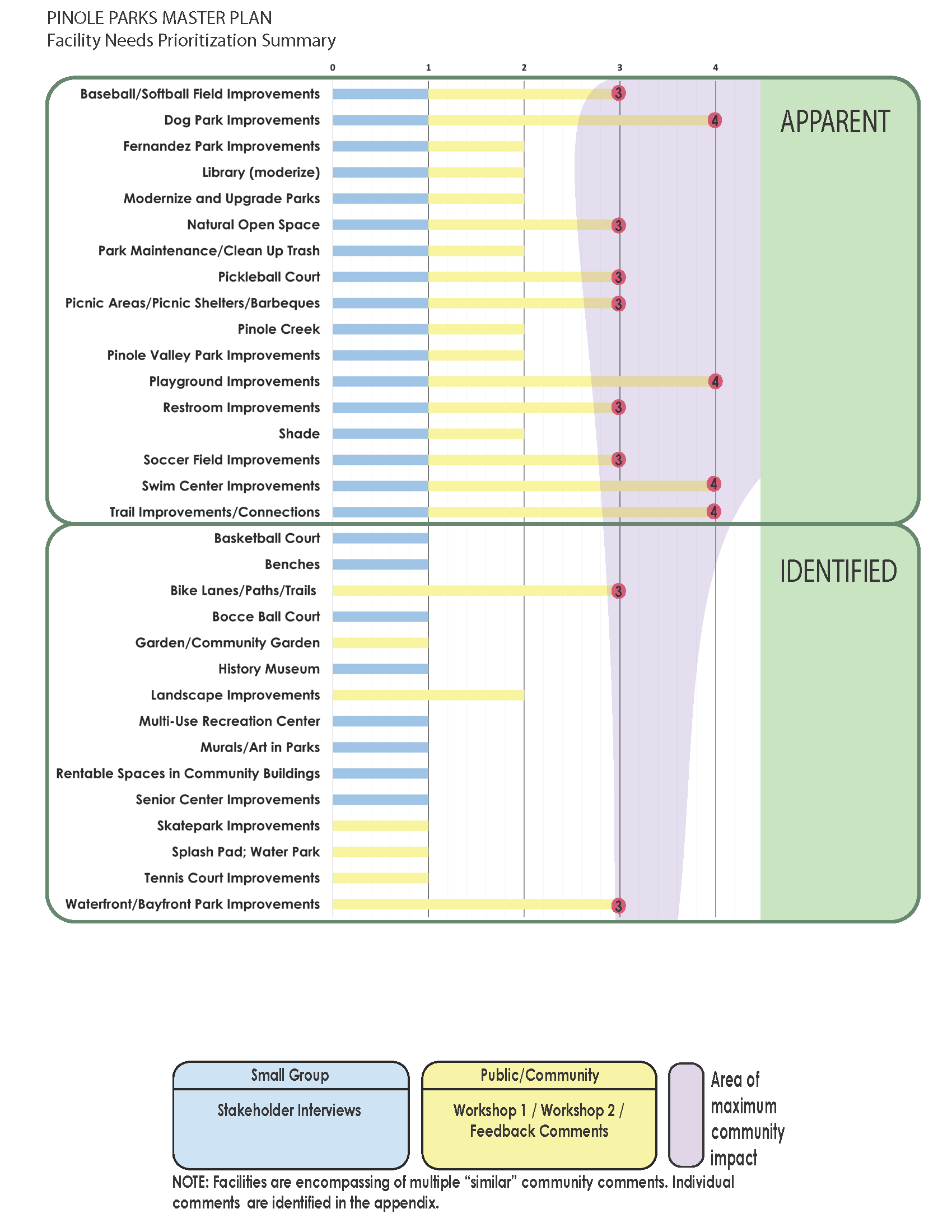 Small Group

Stakeholder Interviews
Public / Community

Workshop 1 / Workshop 2
/ Feedback Comments
Area of maximum community impact
Community Facility Needs - Prioritization
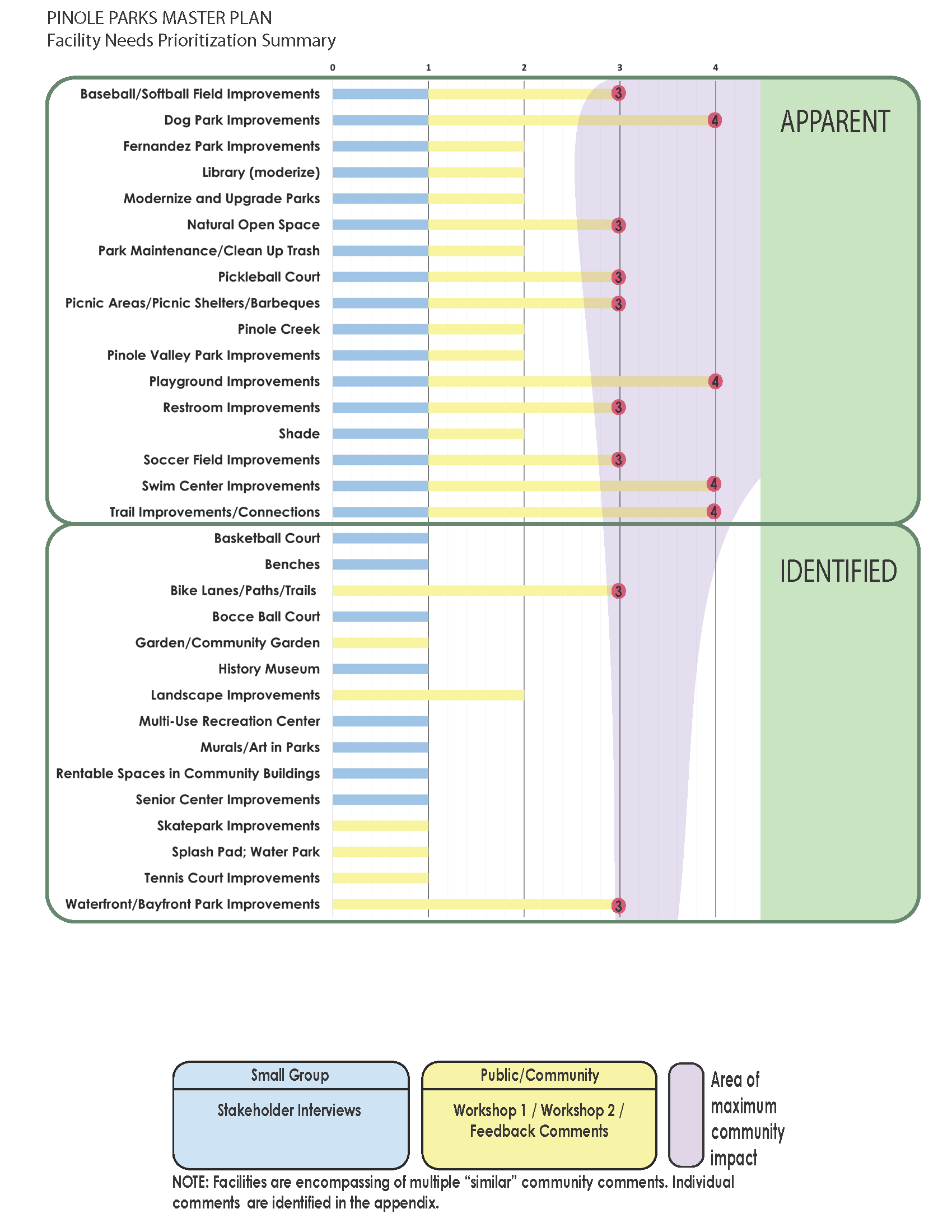 Baseball / Softball Field Improvements
Bike Lanes / Paths / Trails
Dog Park Improvements
Natural Open Space
Pickleball Court
Picnic Areas / Picnic Shelters / Barbeques 
Playground Improvements
Restroom Improvements
Soccer Field Improvements
Swim Center Improvements
Trail Improvements / Connections
Waterfront / Bayfront Park Improvements
Area of maximum community impact
Community Program Needs - Prioritization
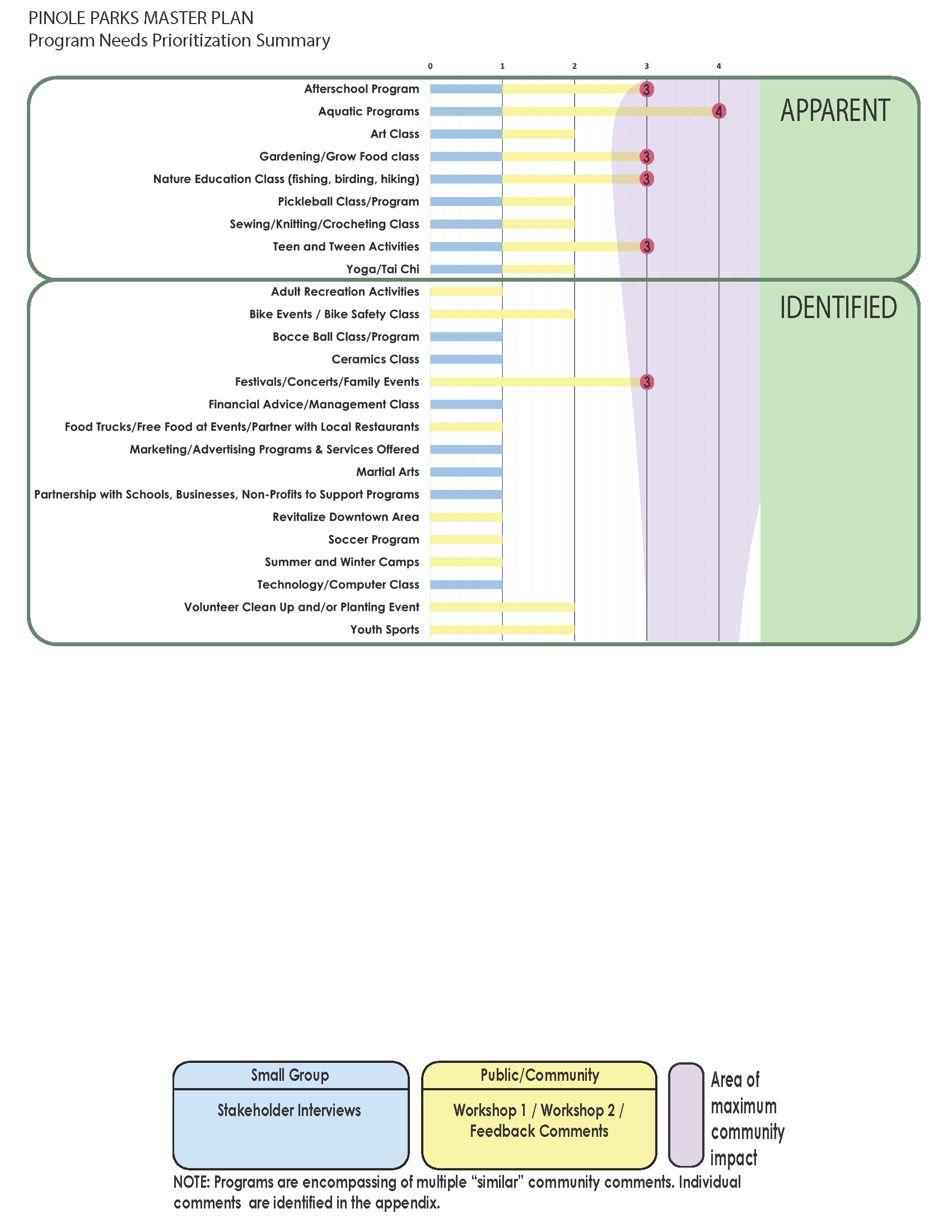 Small Group

Stakeholder Interviews
Public / Community

Workshop 1 / Workshop 2
/ Feedback Comments
Area of maximum community impact
Community Program Needs - Prioritization
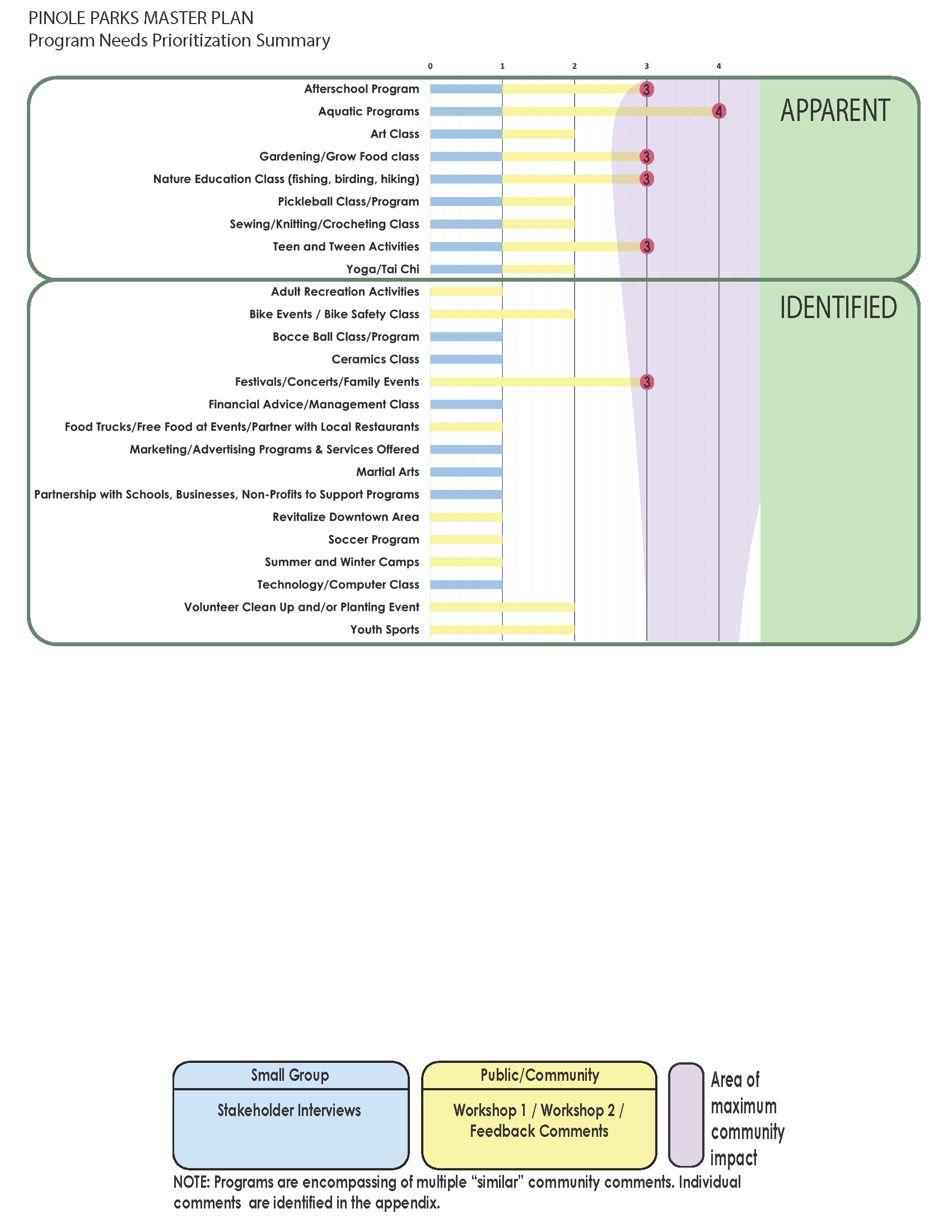 After School Program
Aquatic Program
Gardening / Grow Food Class
Nature Education Class (fishing, birding, hiking)
Teen and Tween Activities
Festivals / Concerts / Family Events
Area of maximum community impact
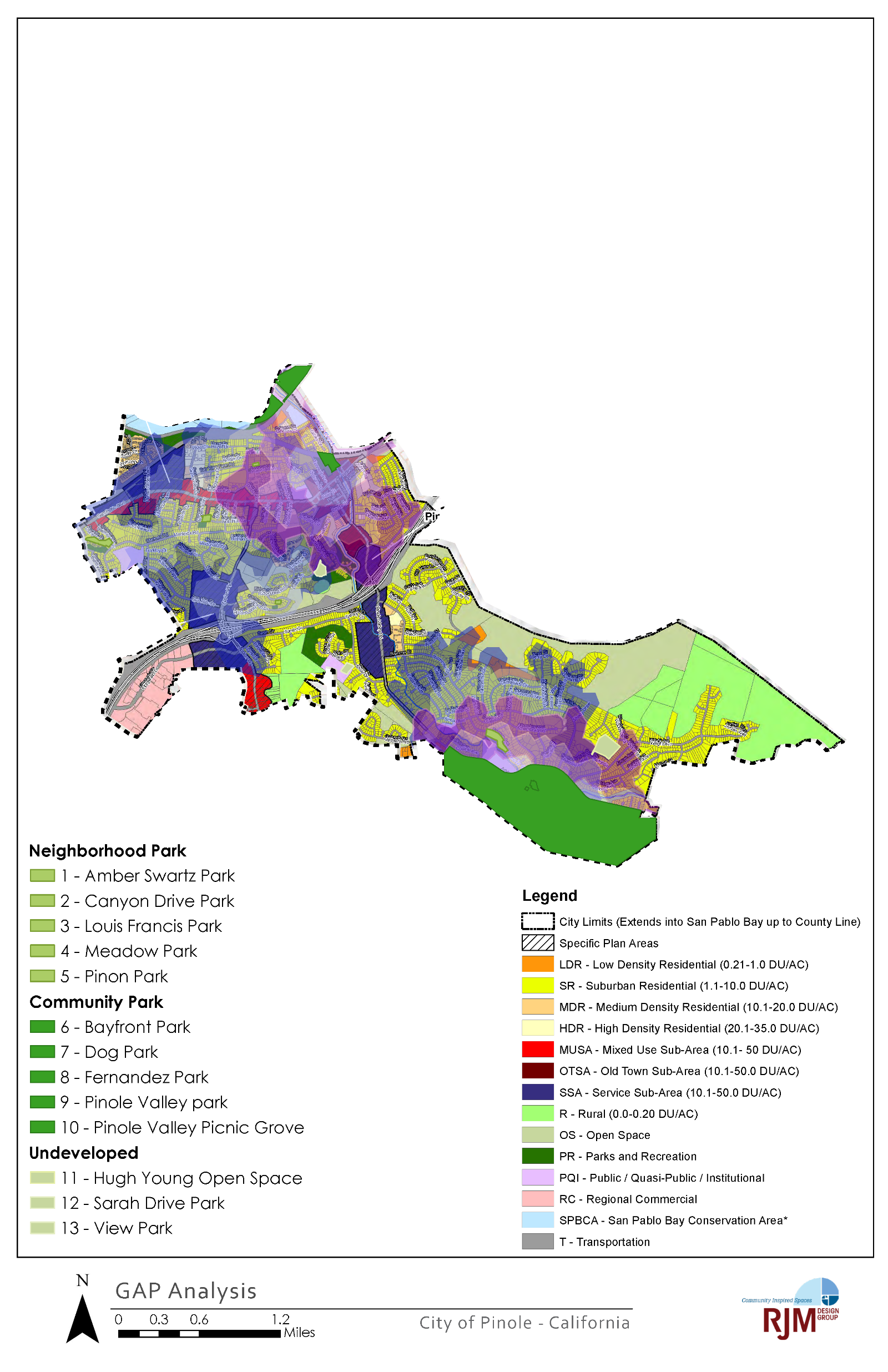 Acreage and Service Area Gap Analysis
54.16 Acres of Developed City Parkland
= 2.78 acres per 1,000 residents
Not including…..
248 Acres of Undeveloped Parkland
GIS Mapping Analysis
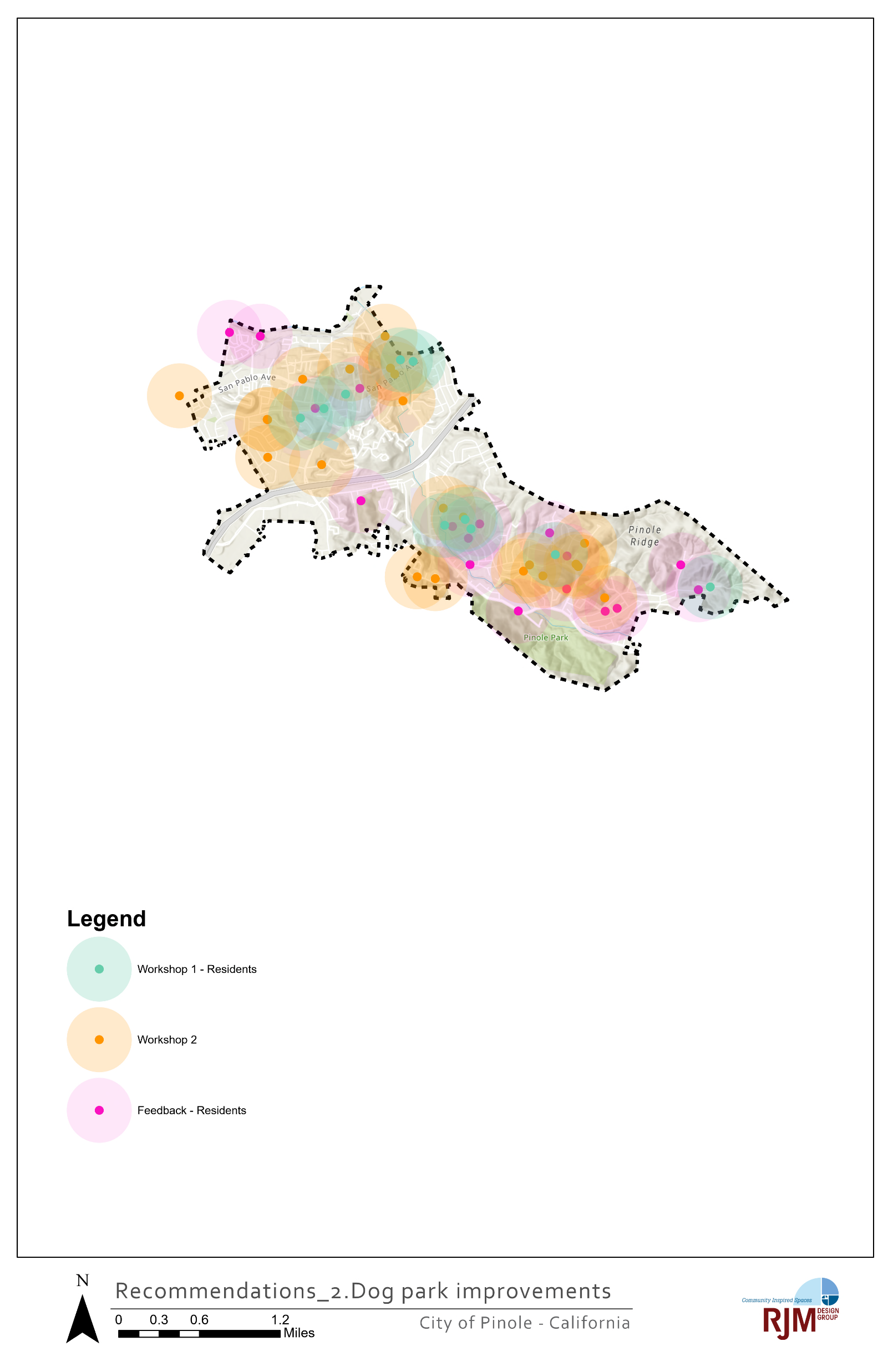 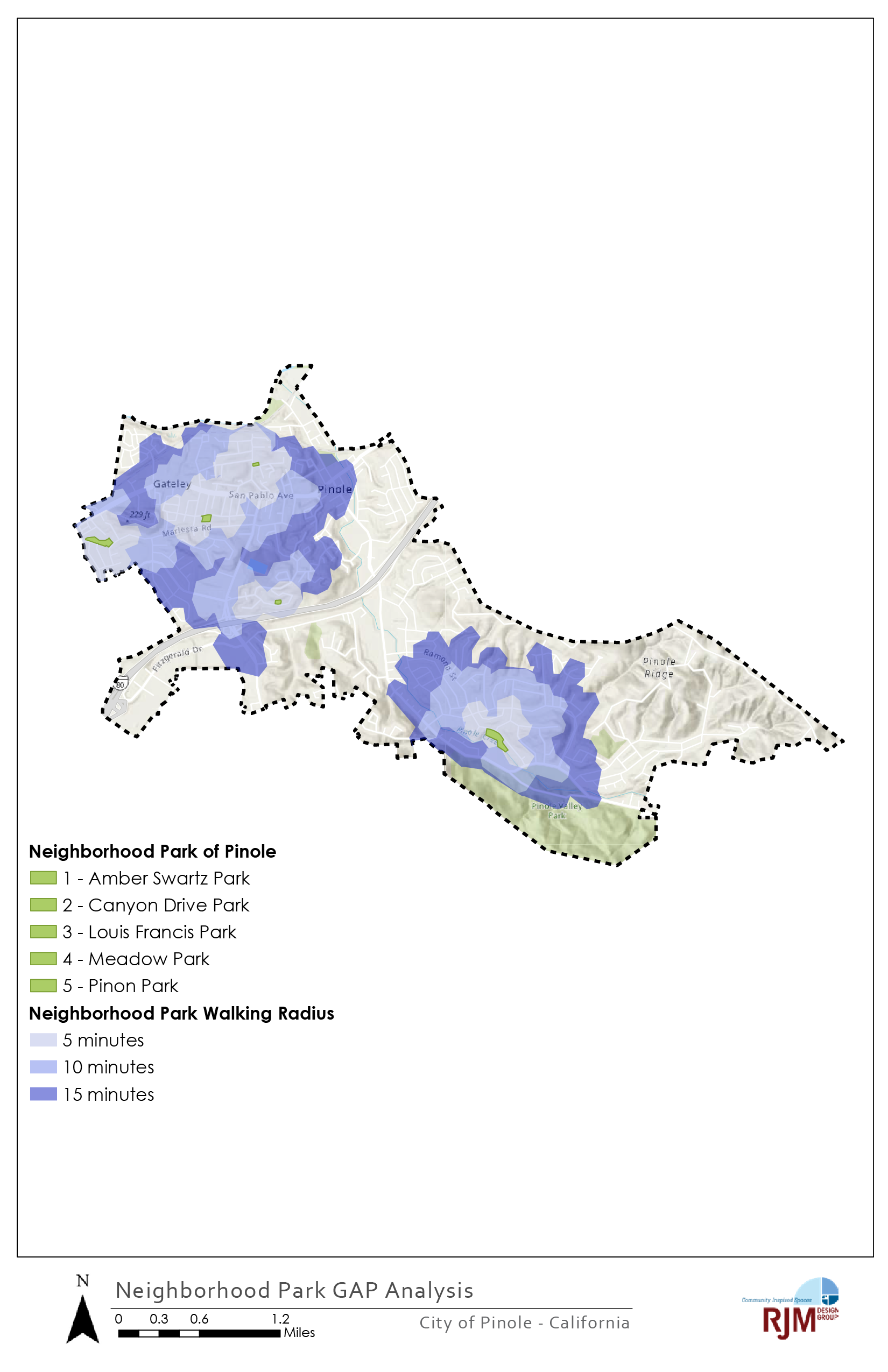 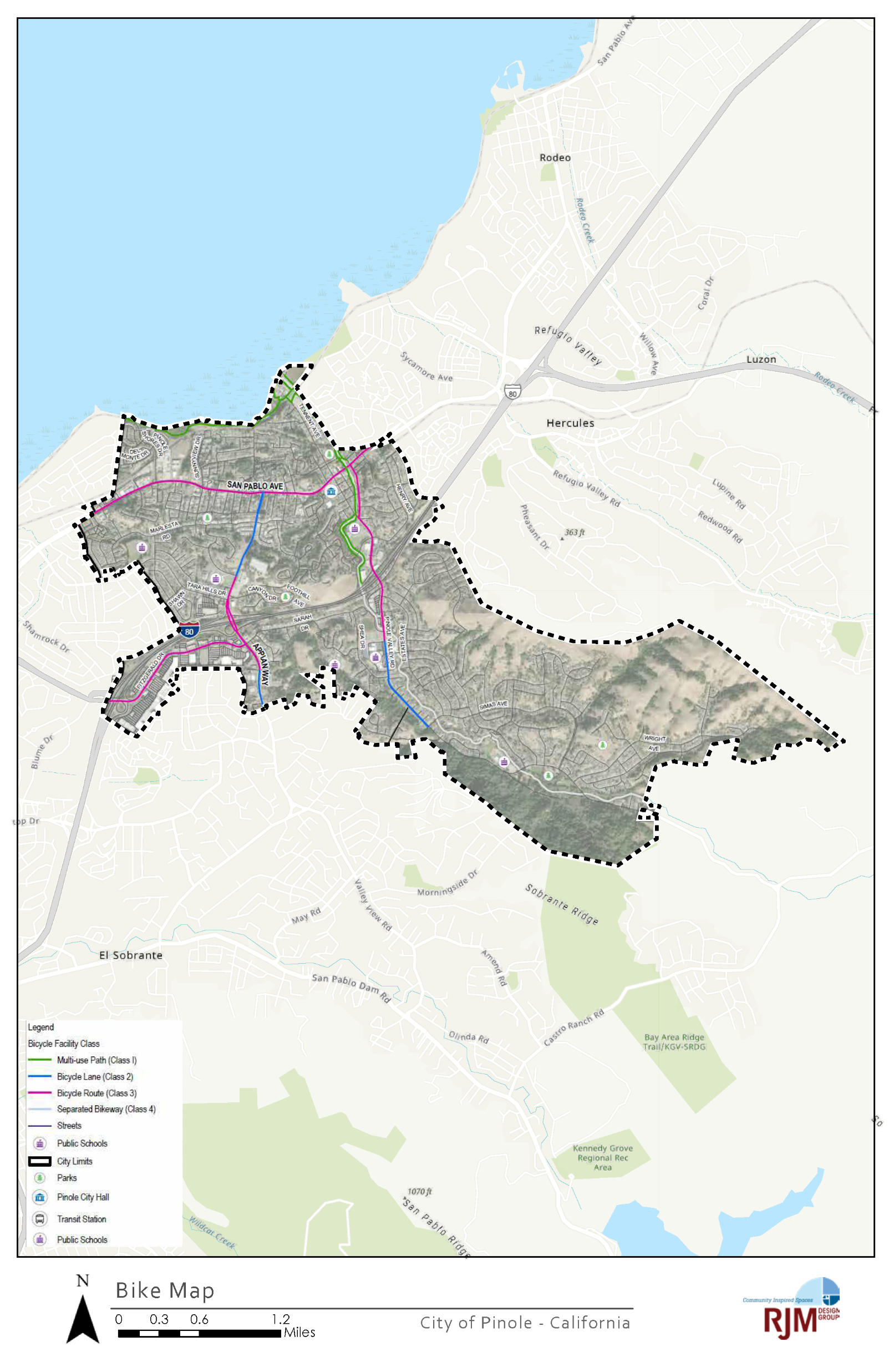 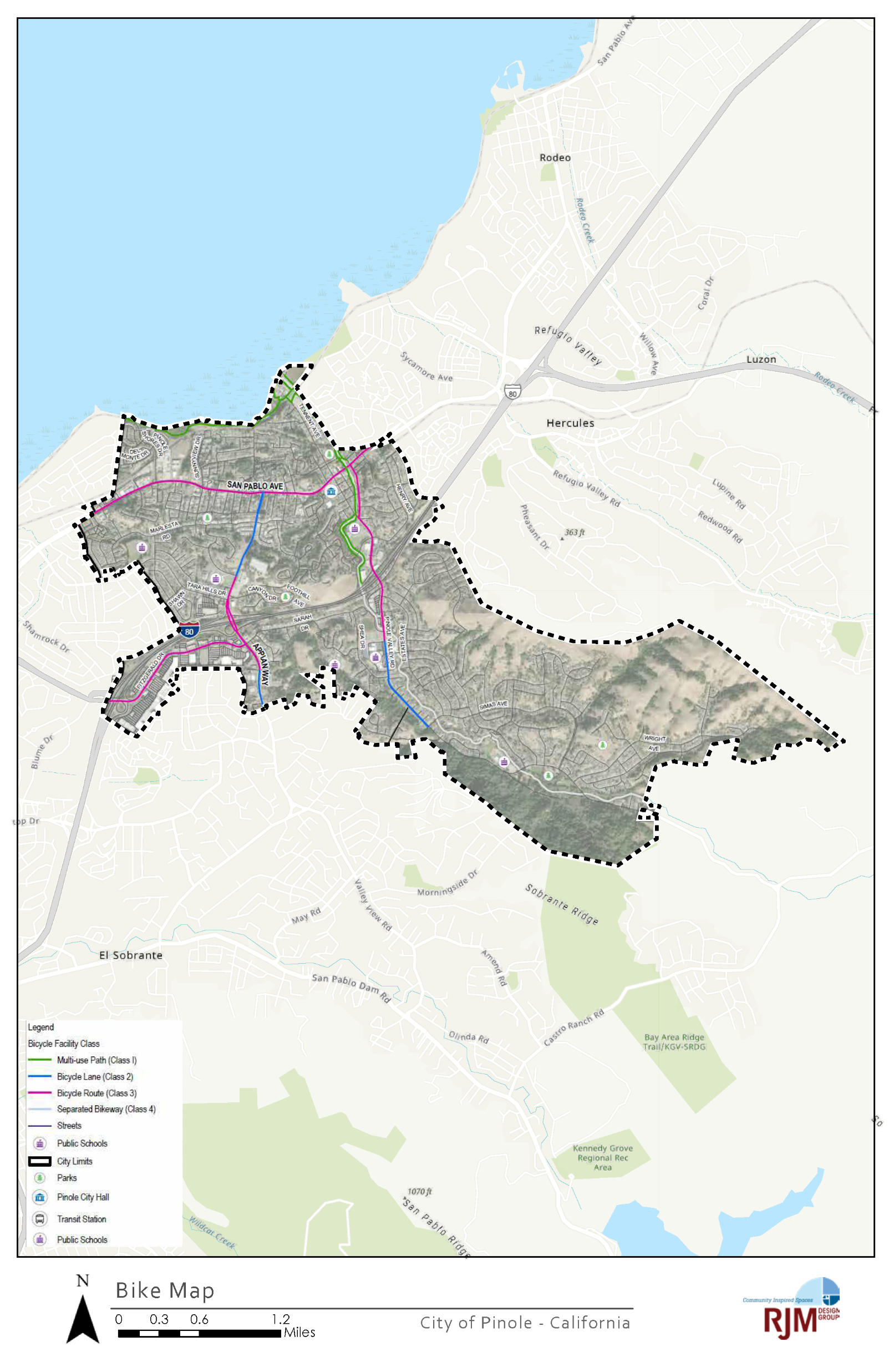 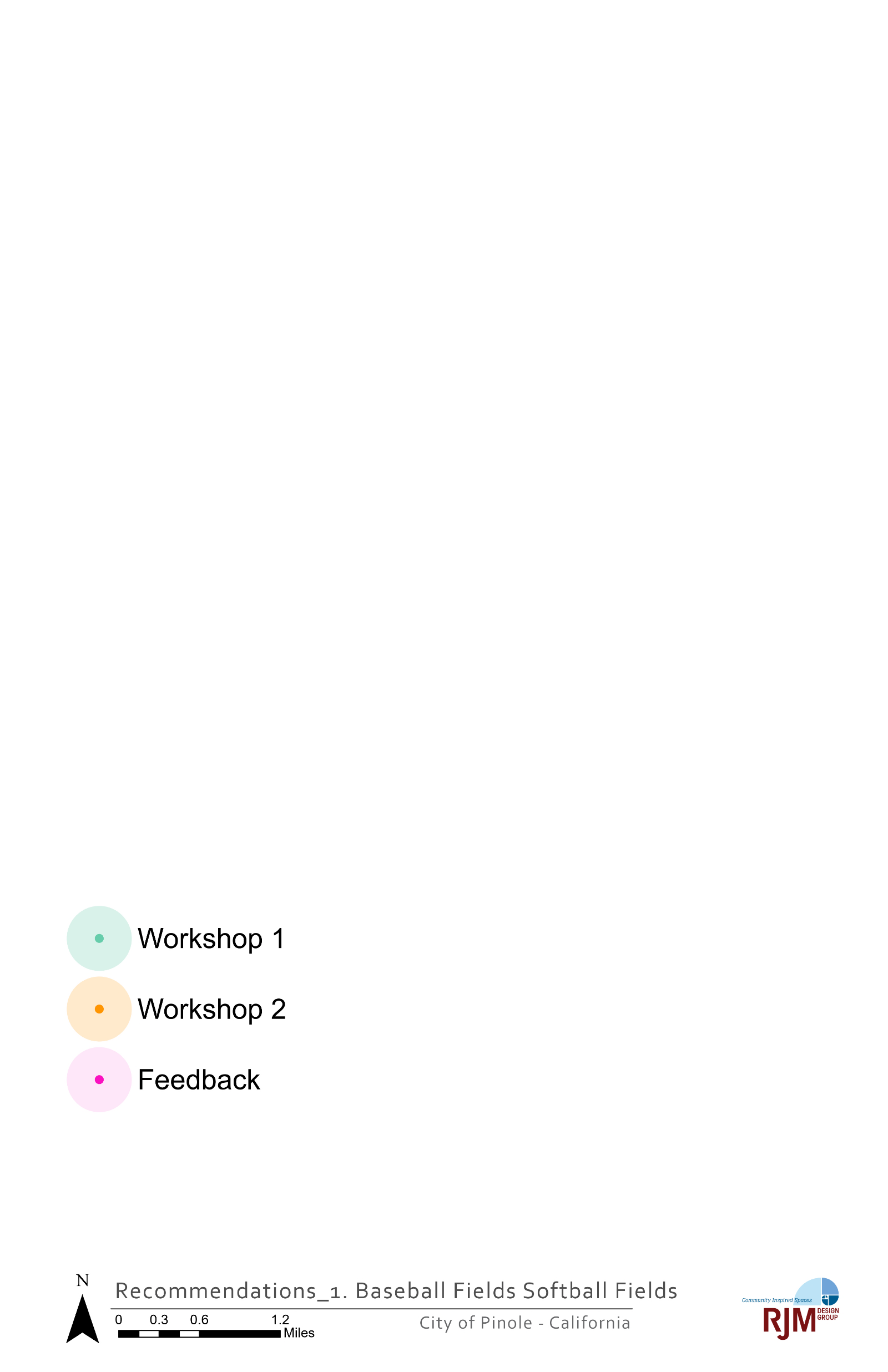 Neighborhood Parks Drive Radius
Dog Park Improvements
Existing Bike Trails
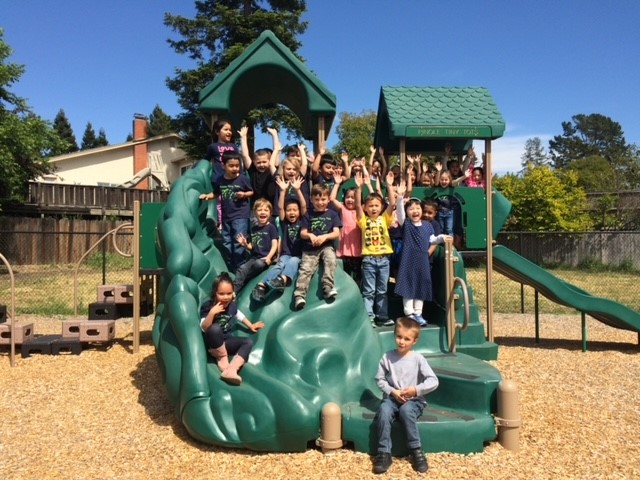 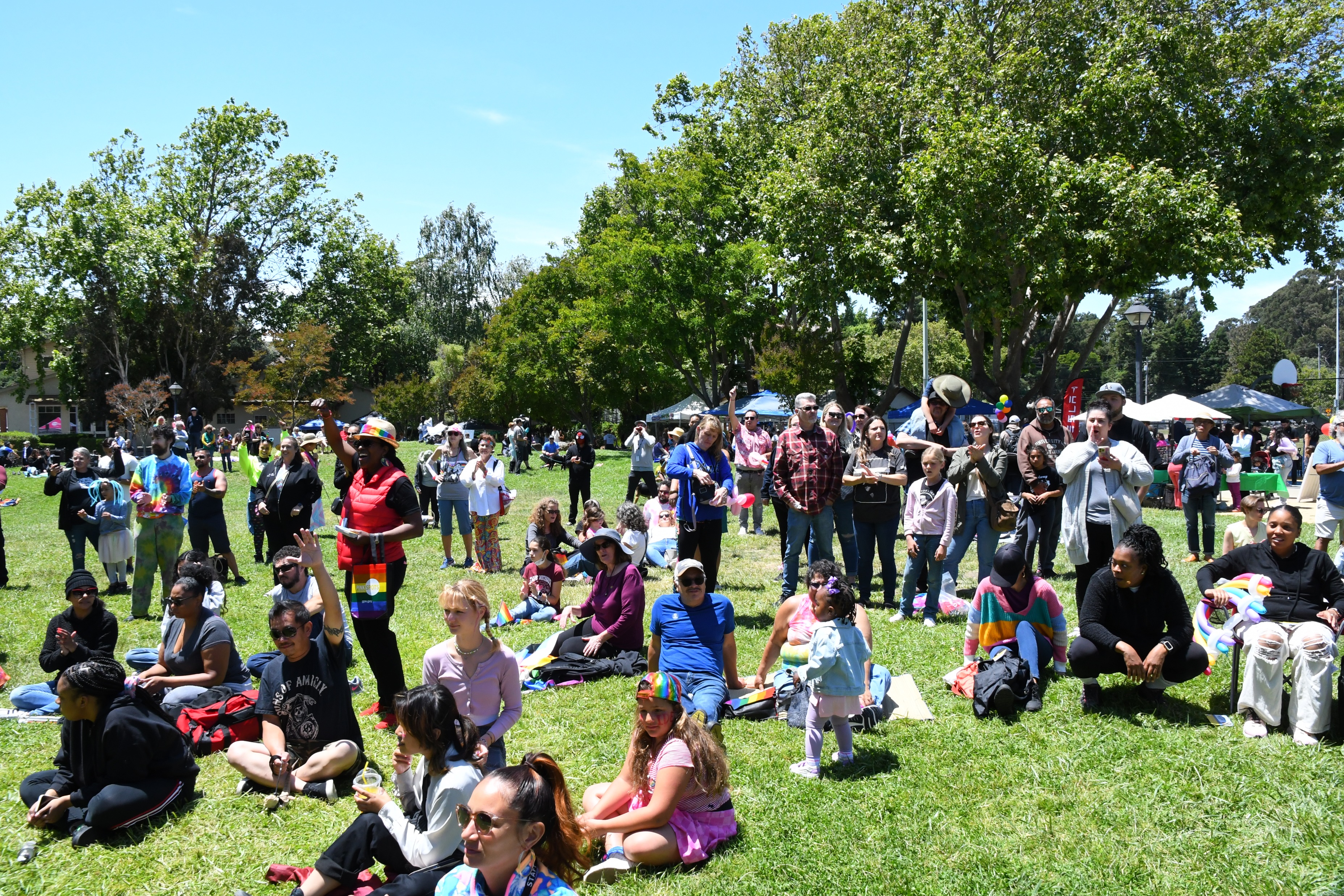 Key Strategies & Recommendations
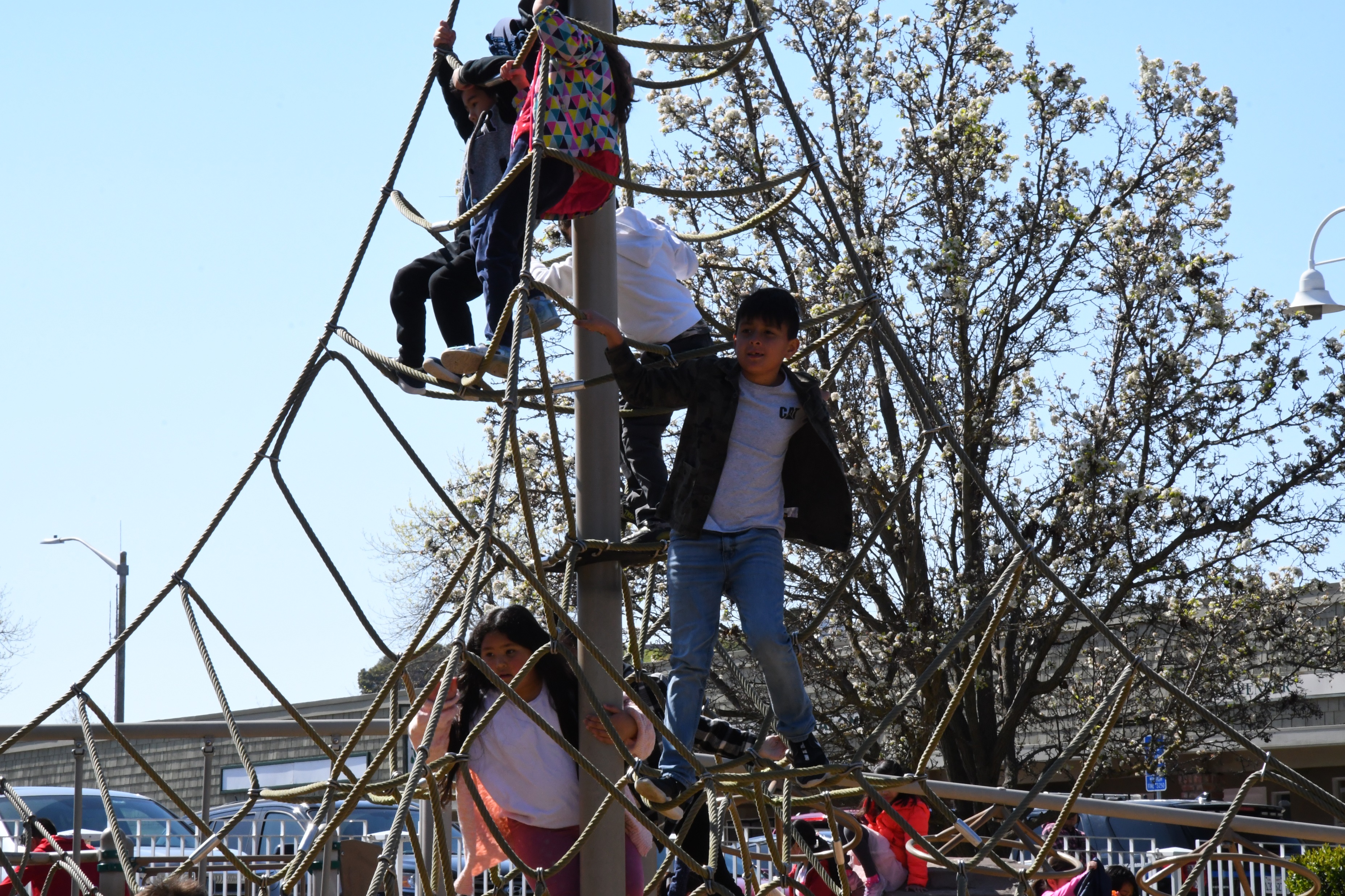 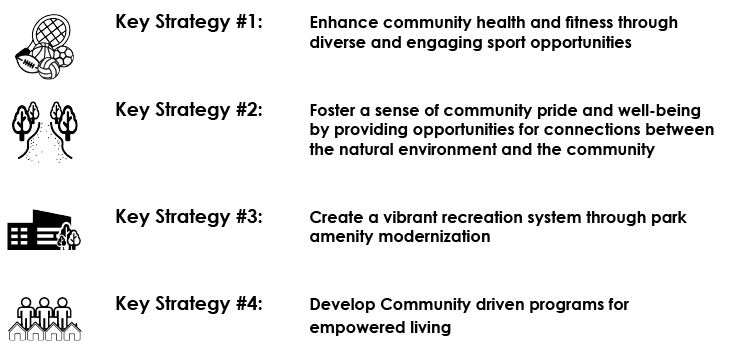 FourKeyStrategies
Key Strategy #1: Enhance community health and fitness through diverse and engaging sport opportunities
Key Strategy #2: Foster a sense of community pride and well-being by providing opportunities for connections between the natural environment and the community
Key Strategy #3: Create a vibrant recreation system through park amenity modernization
Key Strategy #4: Develop community driven programs for empowered living
Maintenance Recommendations
Funding and Implementation
Funding Sources
Developer Impact Fees
Developer Special Agreement
General Fund/CFD’s/LMD’s
Non-profit Organization
Public/Private Partnerships, Concessions
Grants-CDBG
Grants-Public Agencies & Private Foundations	
Corporate Sponsorships
Certificates of Participation
Bonds
Sales Tax
Sale/Lease of Surplus Land
User Group Contributions
School District Joint-use Contributions
Other Dedicated Taxes
Current and Projected Capital Project Costs
$4.3 million in current planned park and facility improvements
$17.4 million in projected unplanned Parks Master Plan park and facility recommendations
Parks Master Plan
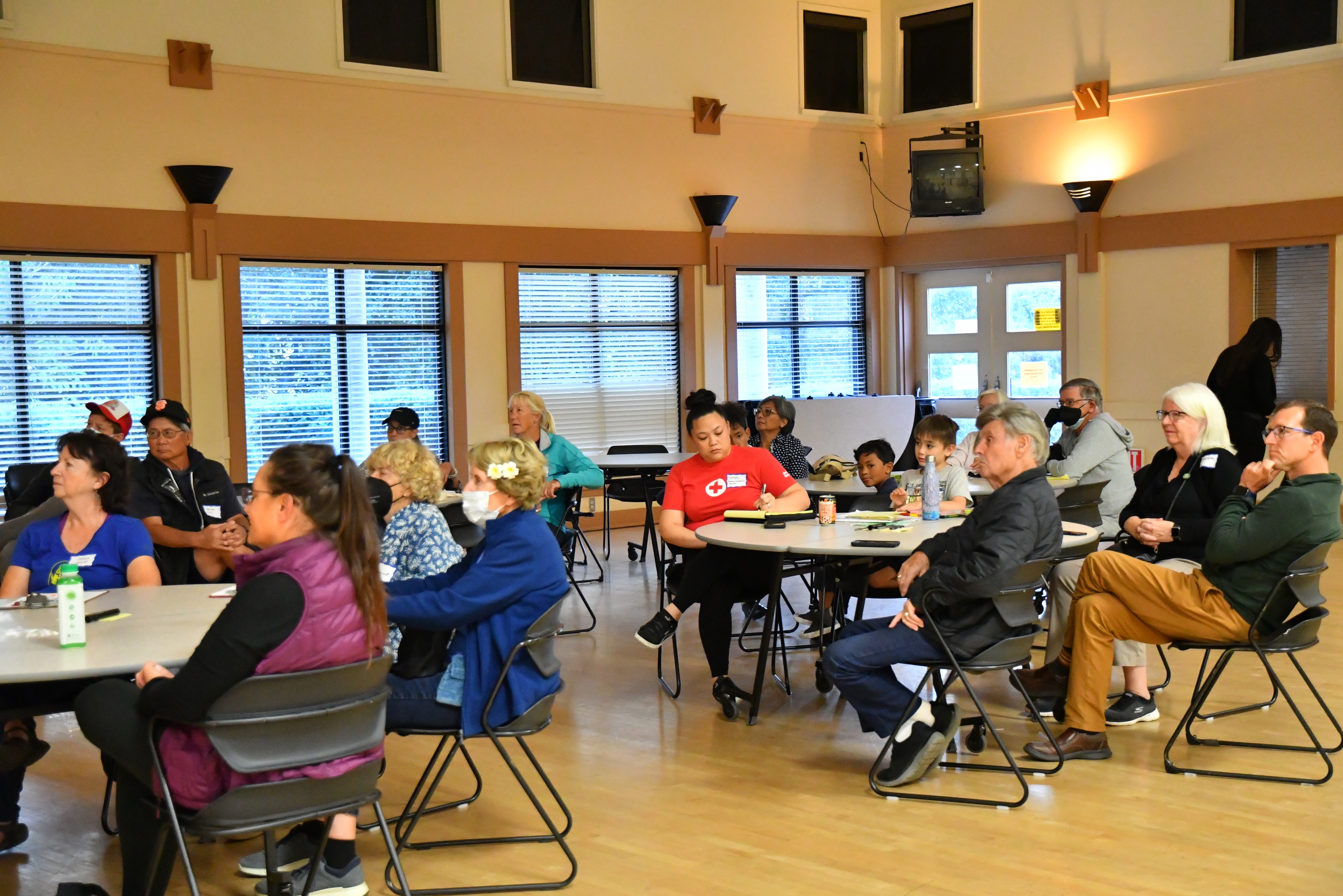 Questions?